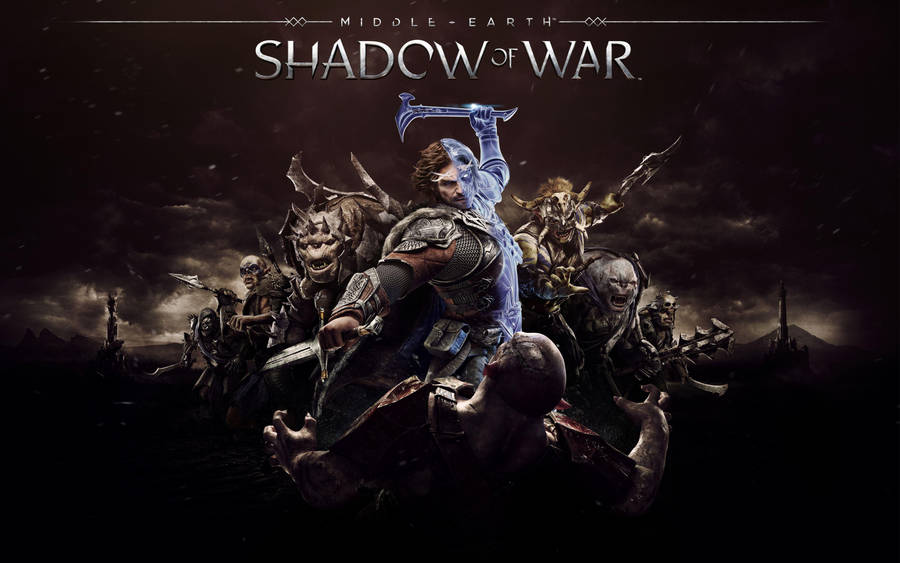 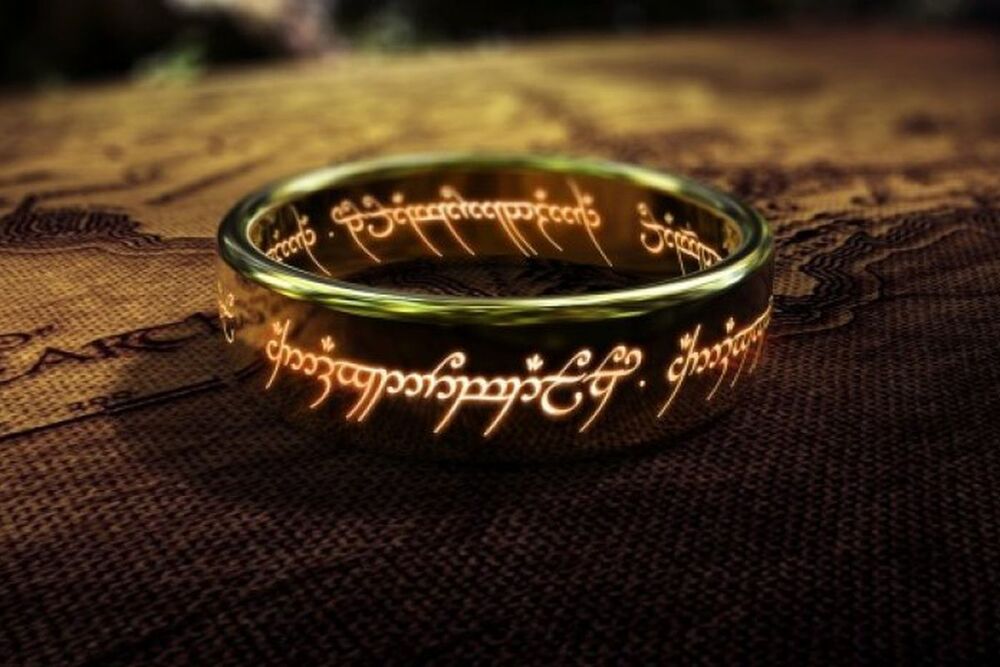 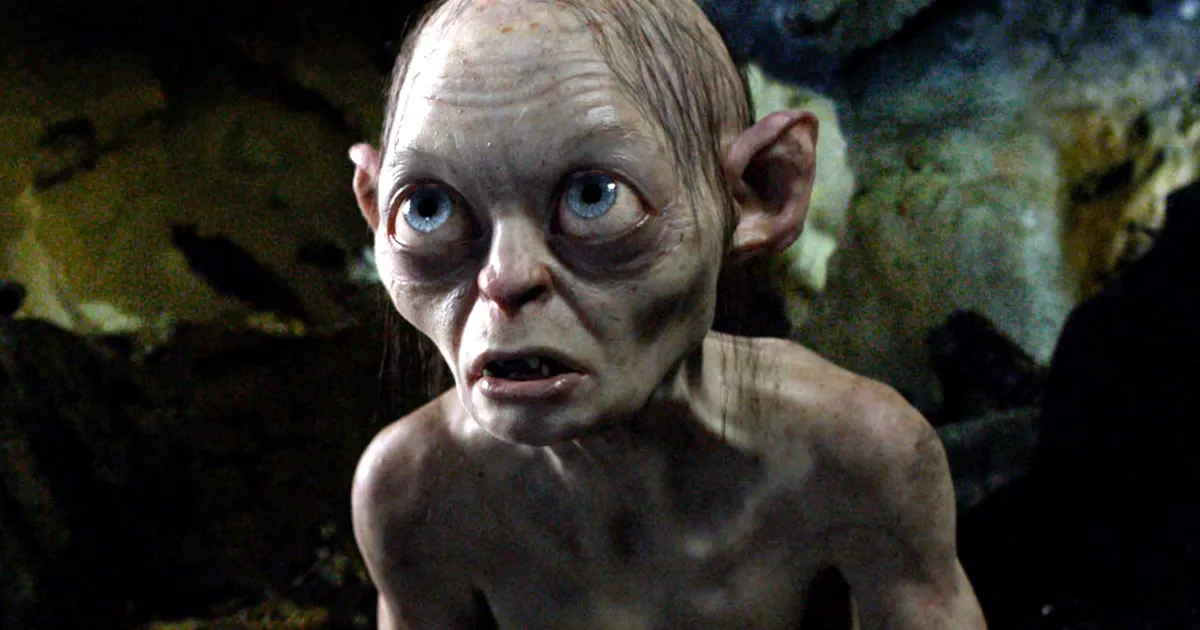 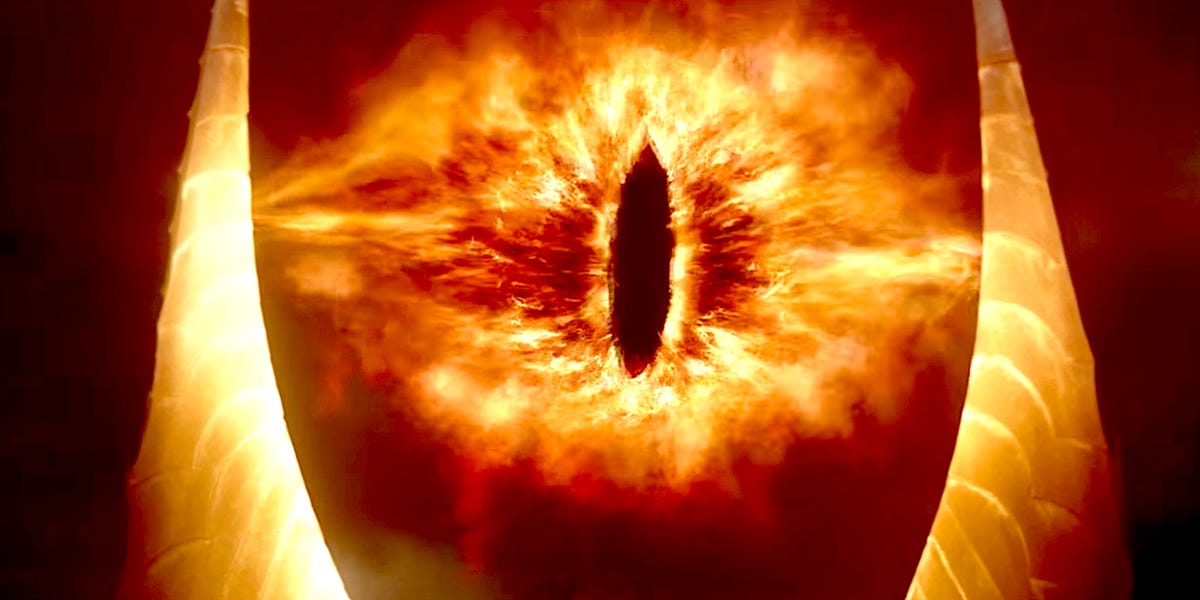 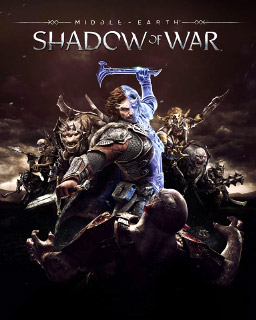 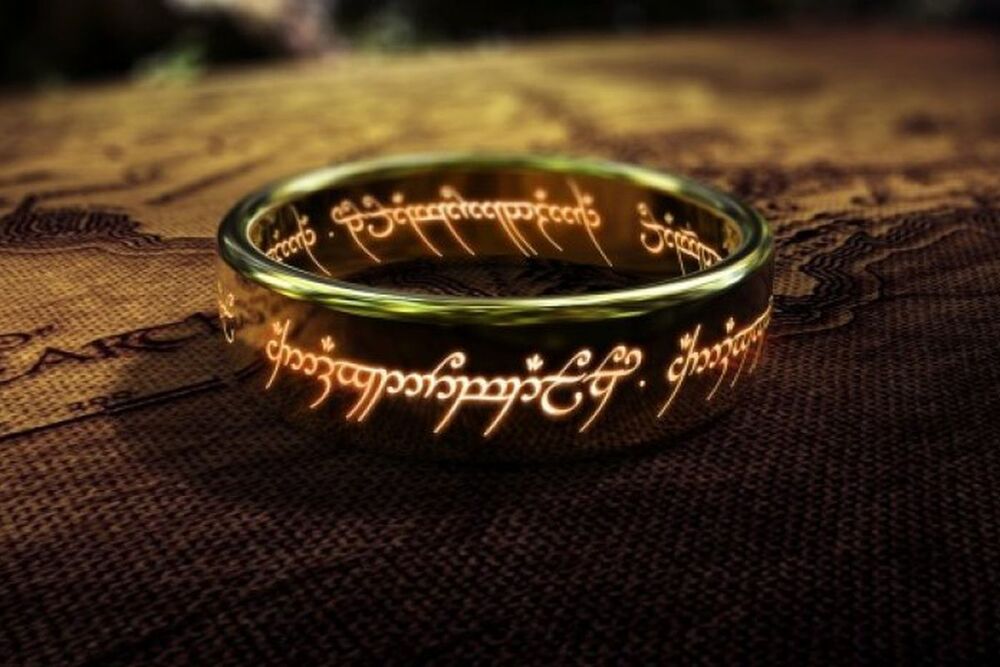 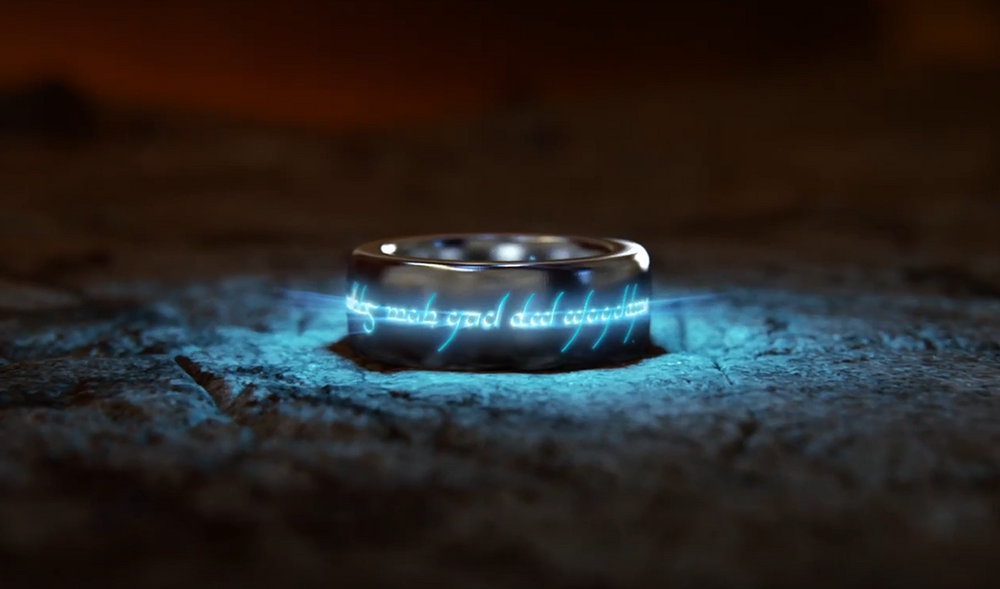 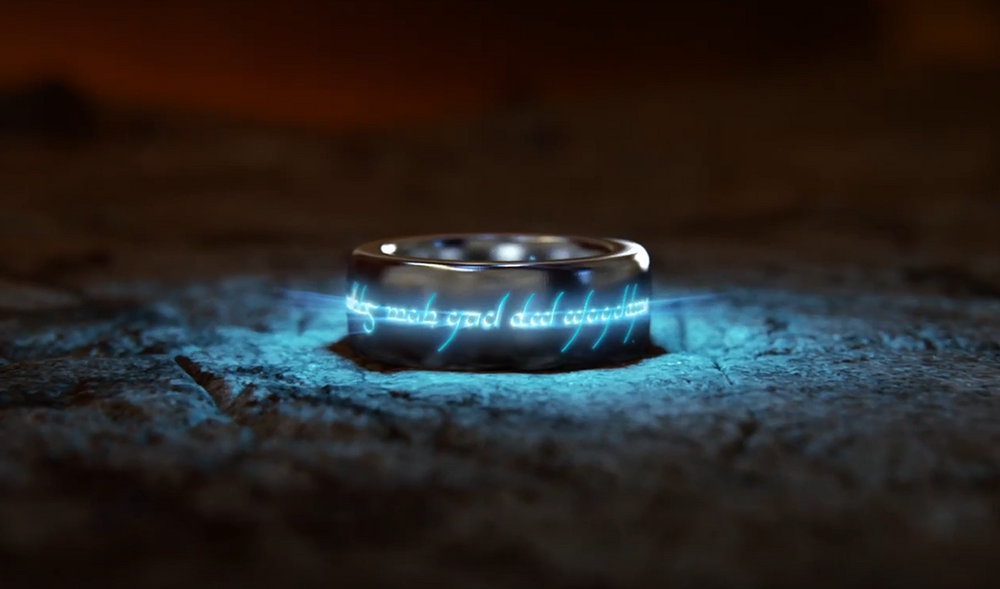 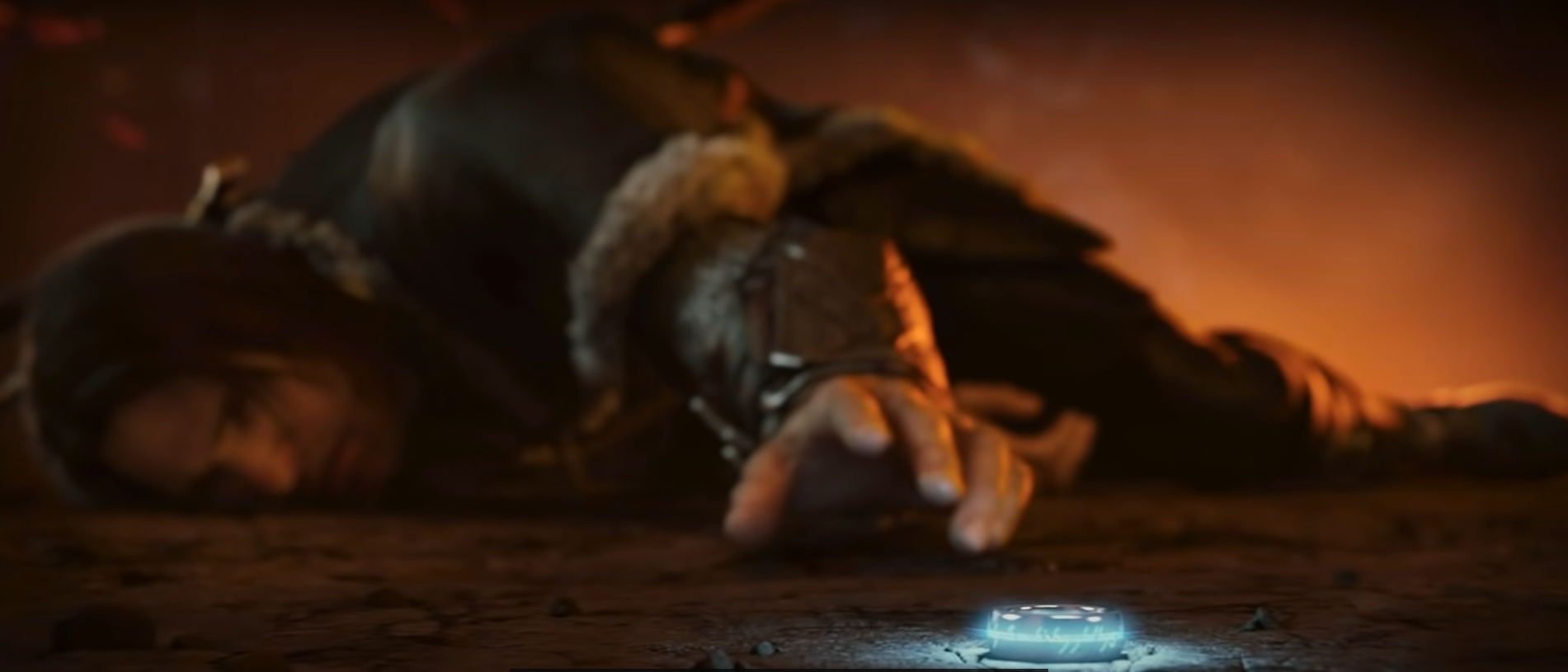 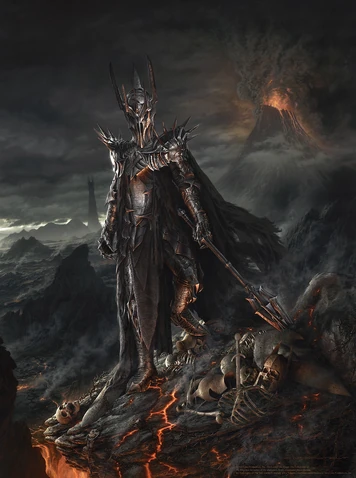 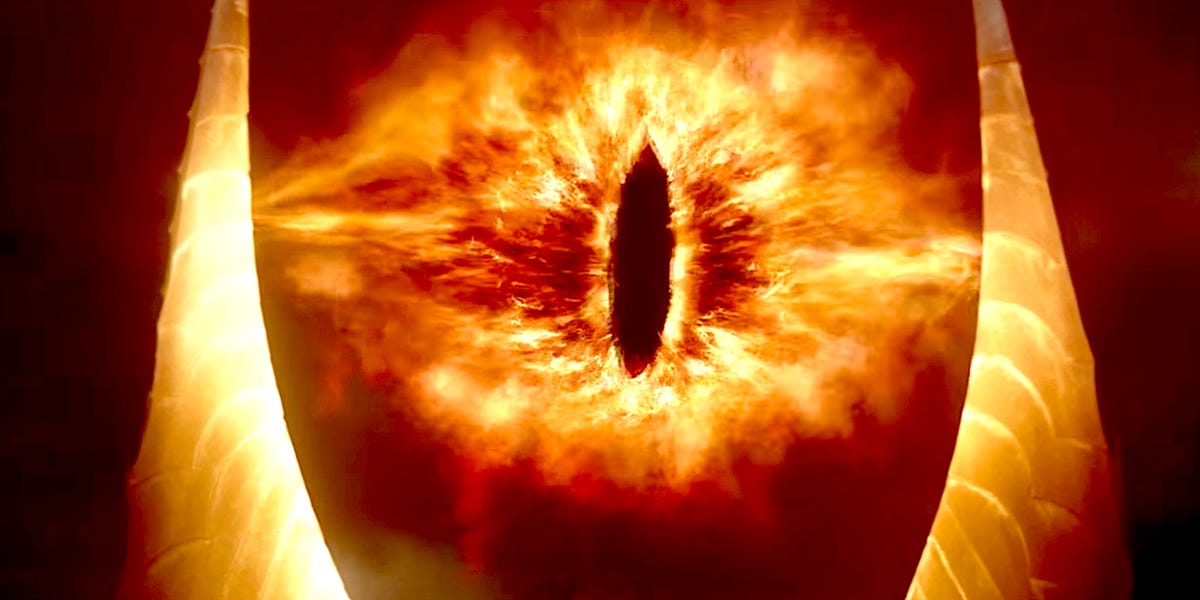 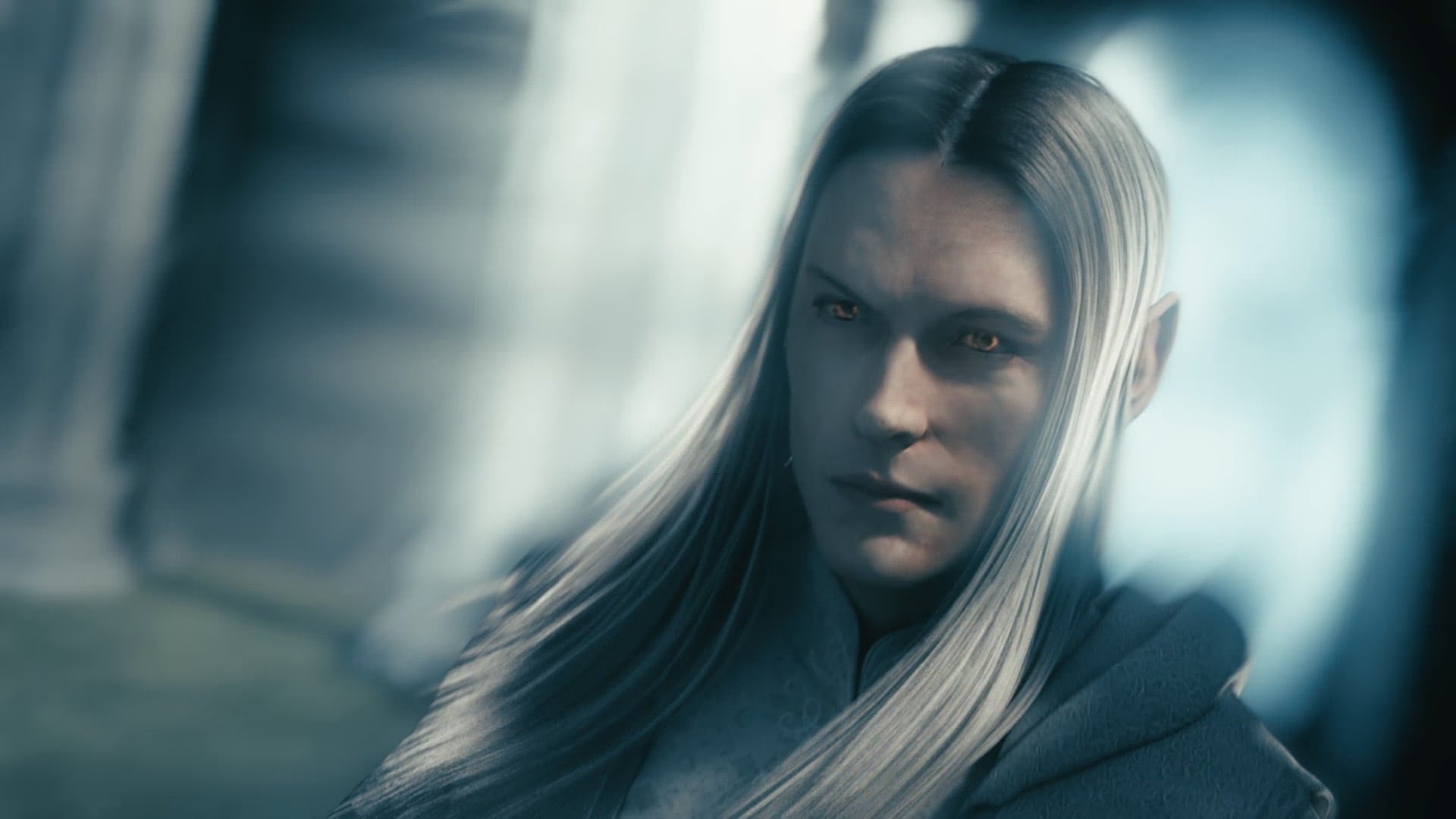 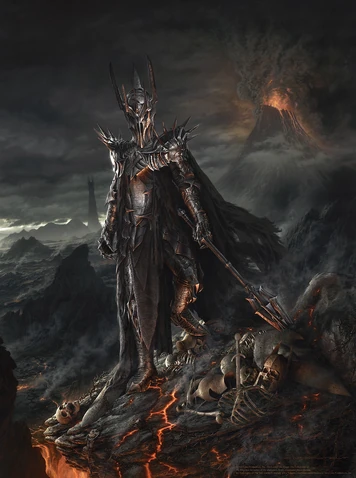 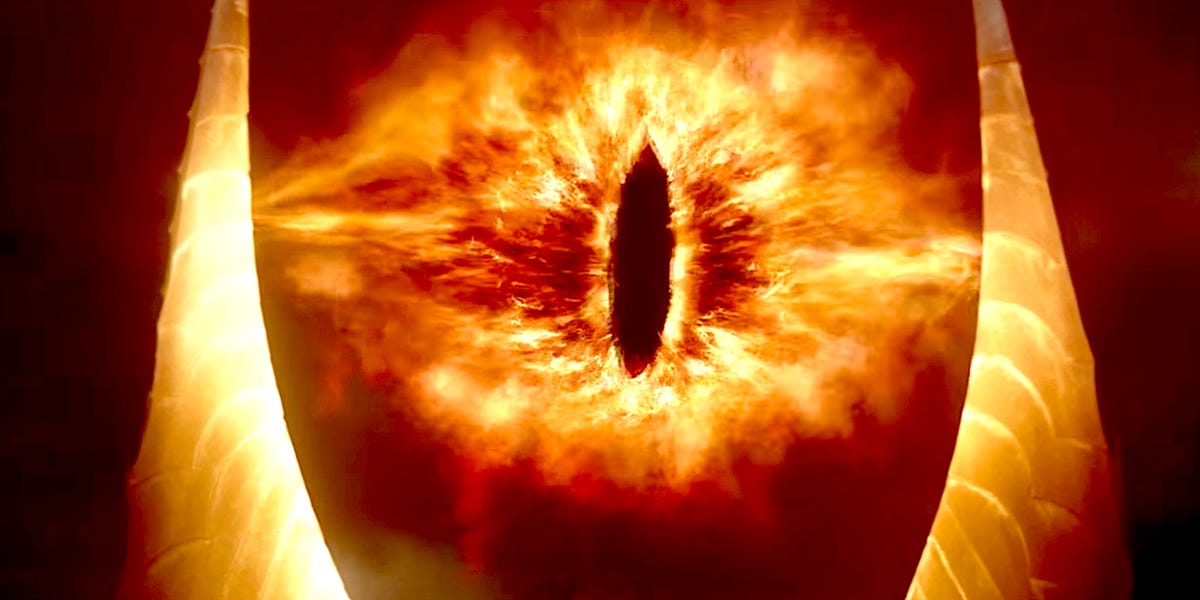 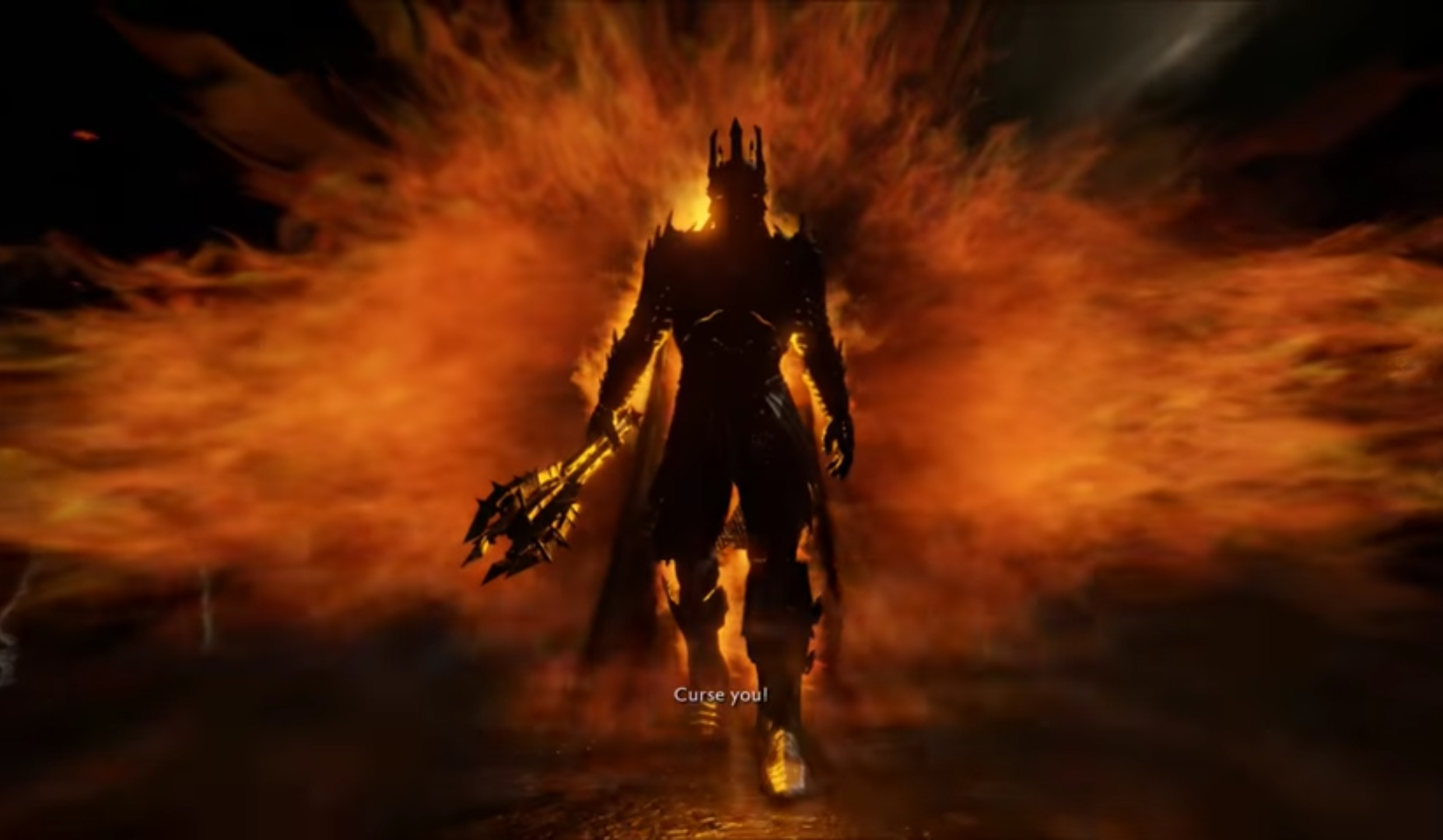 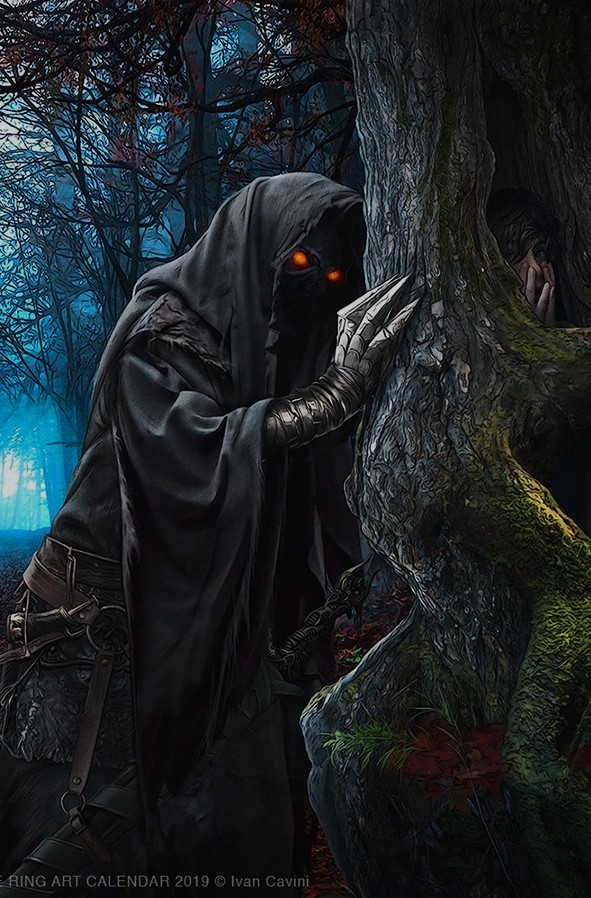 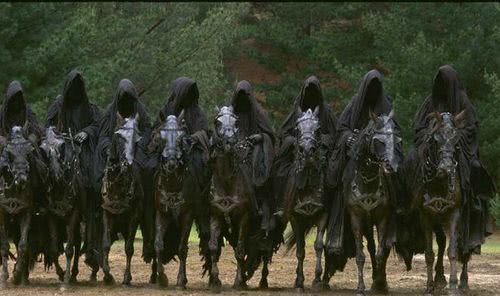 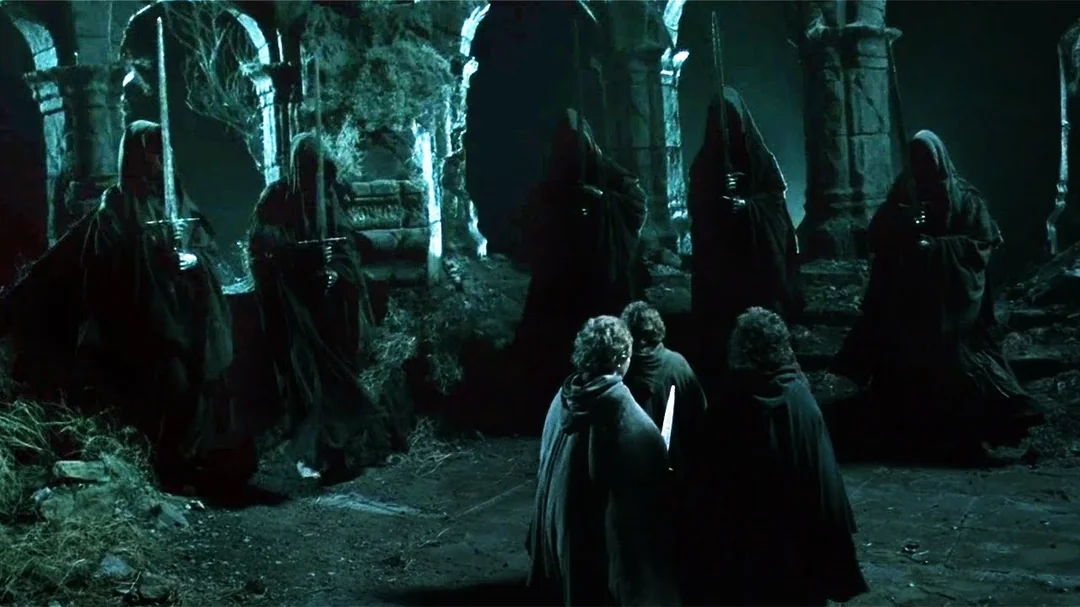 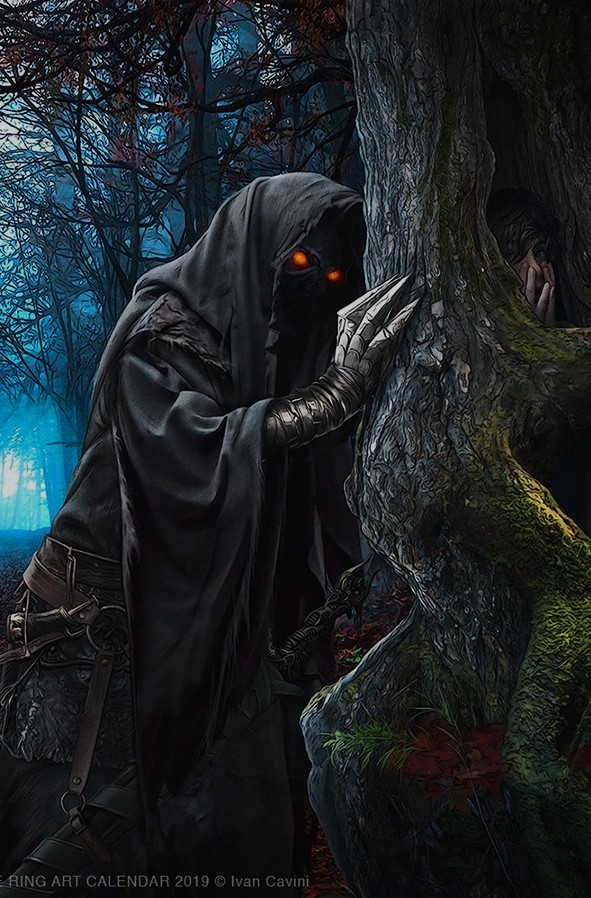 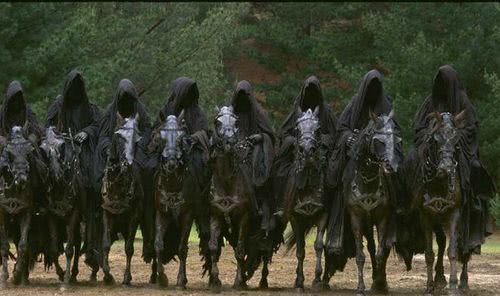 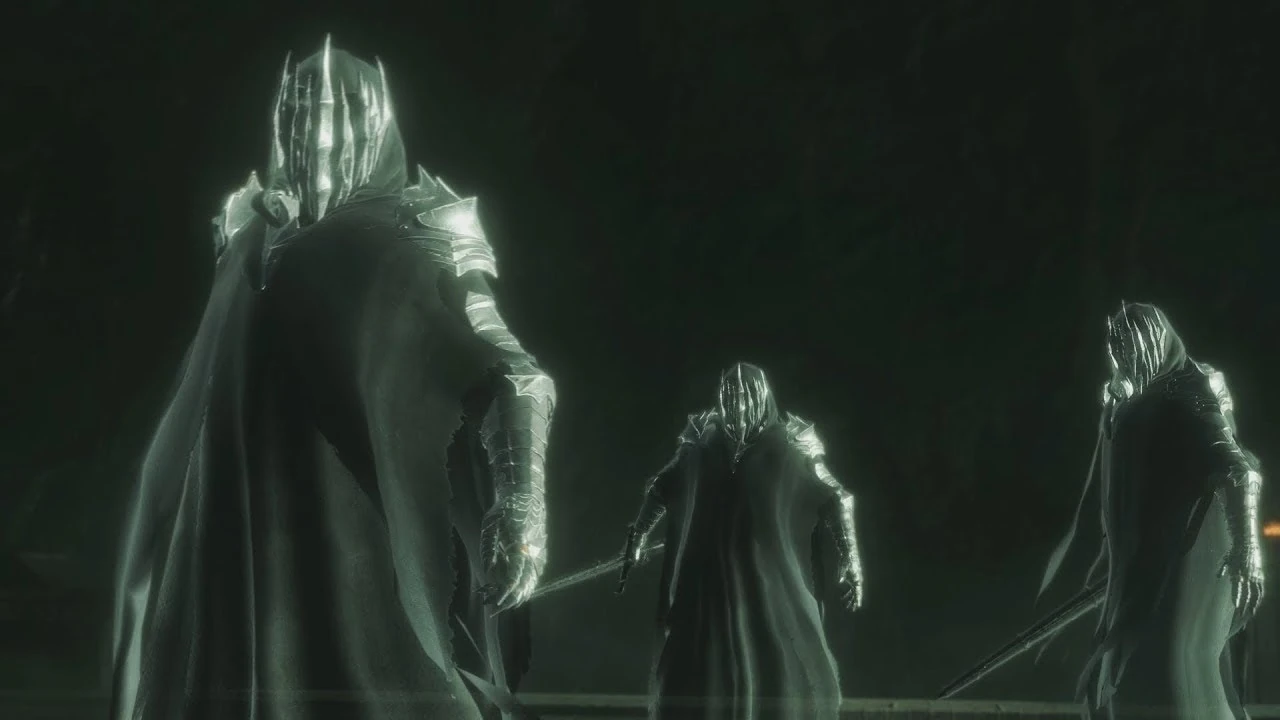 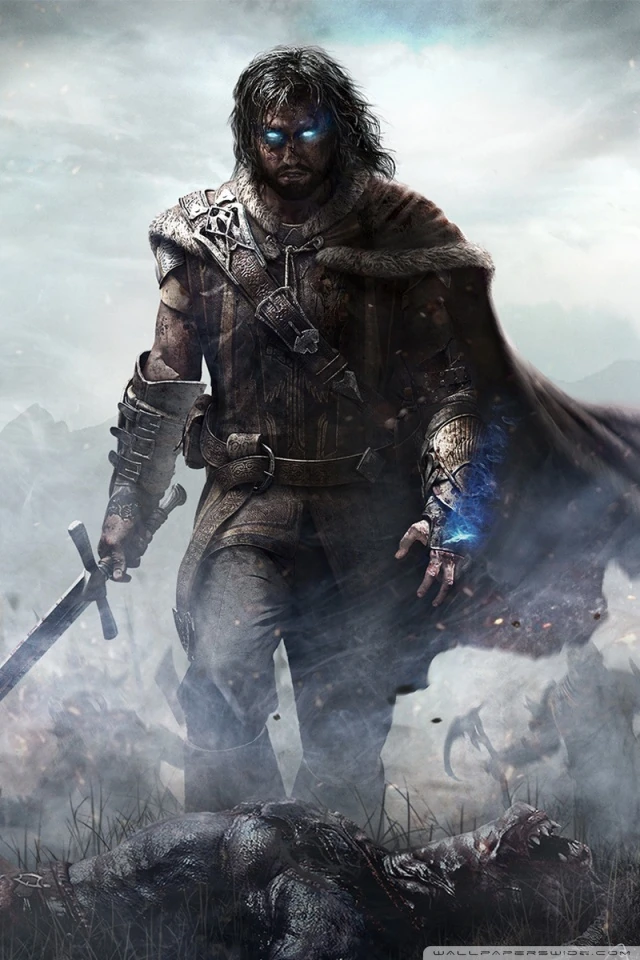 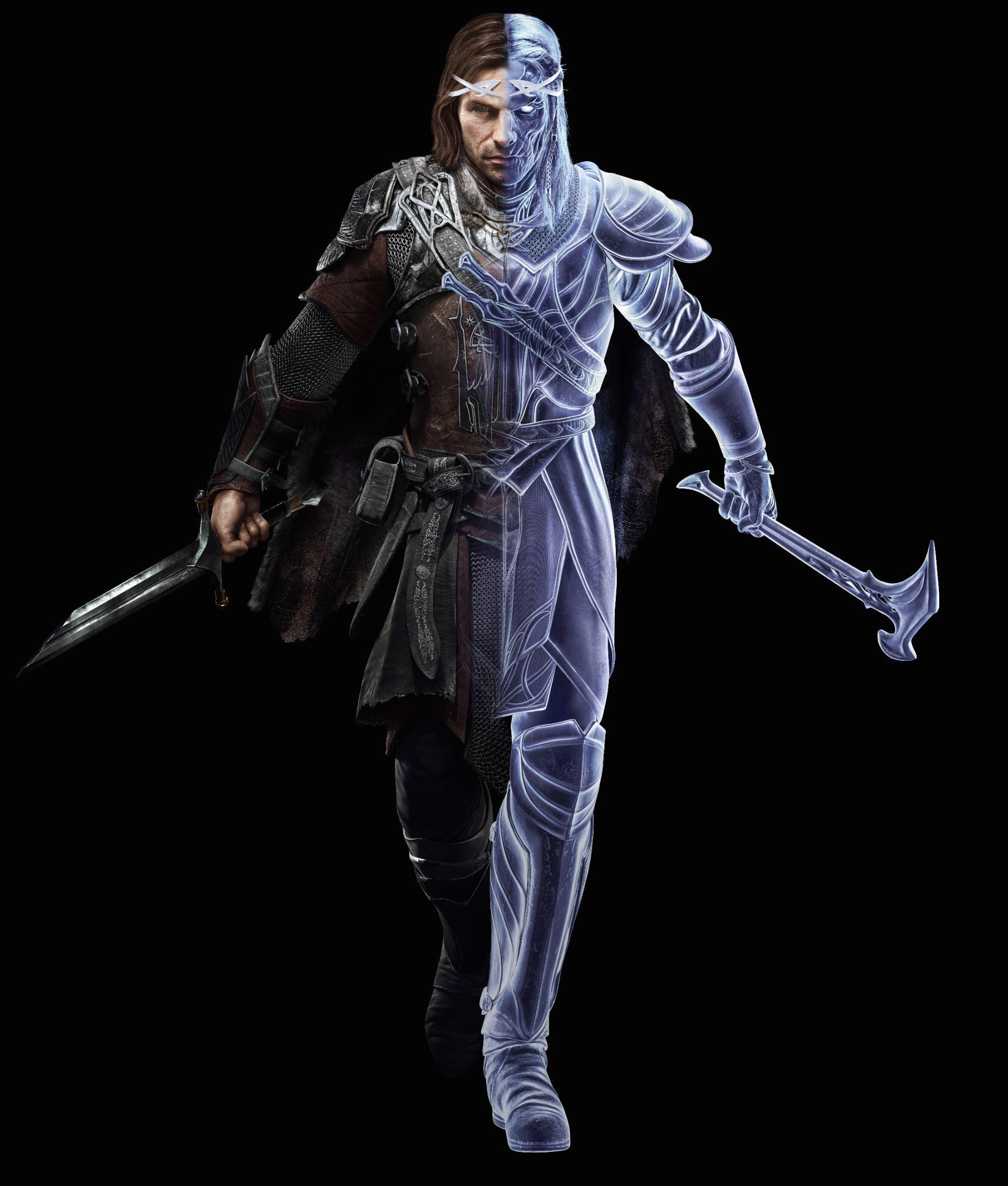 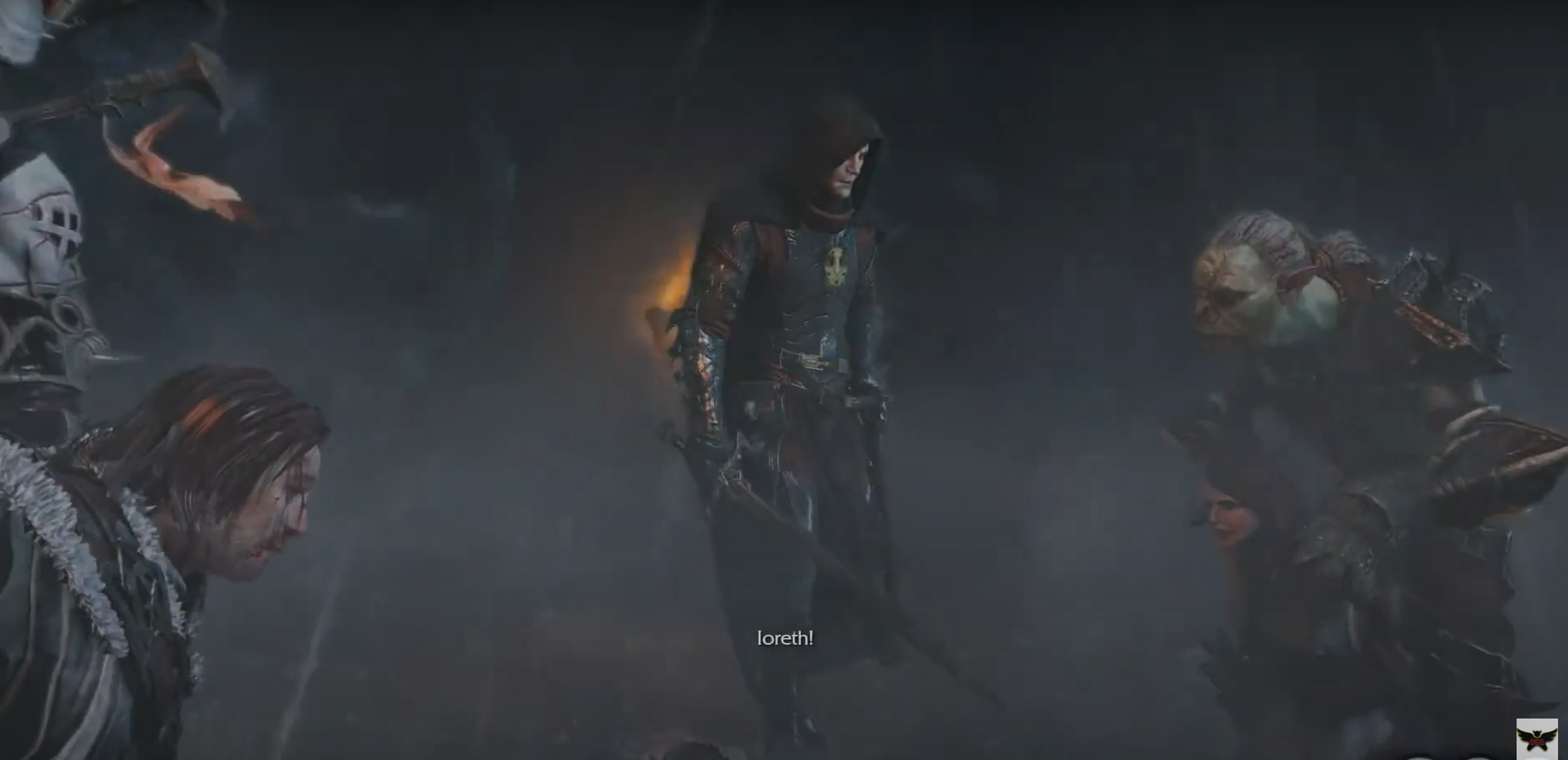 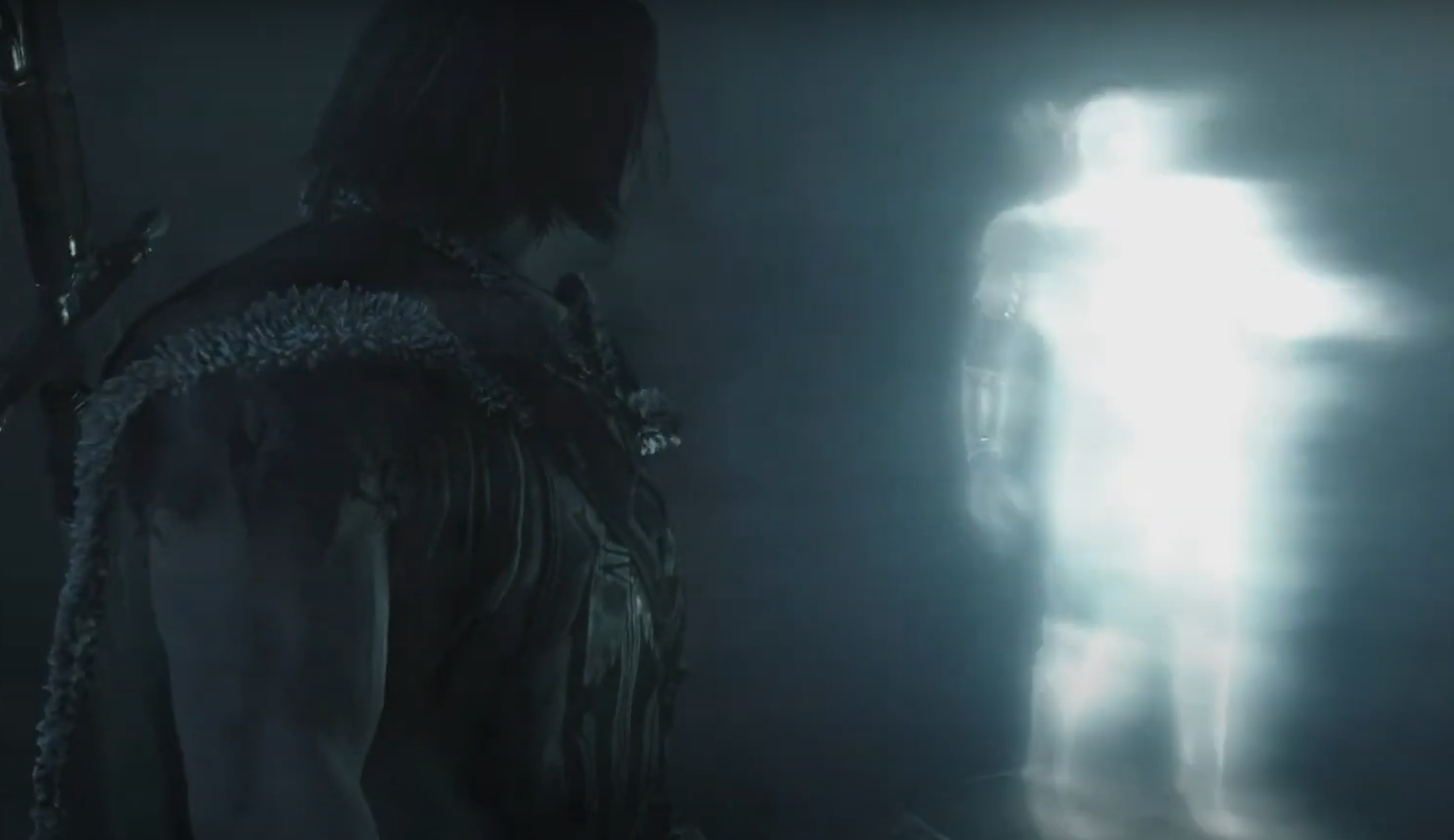 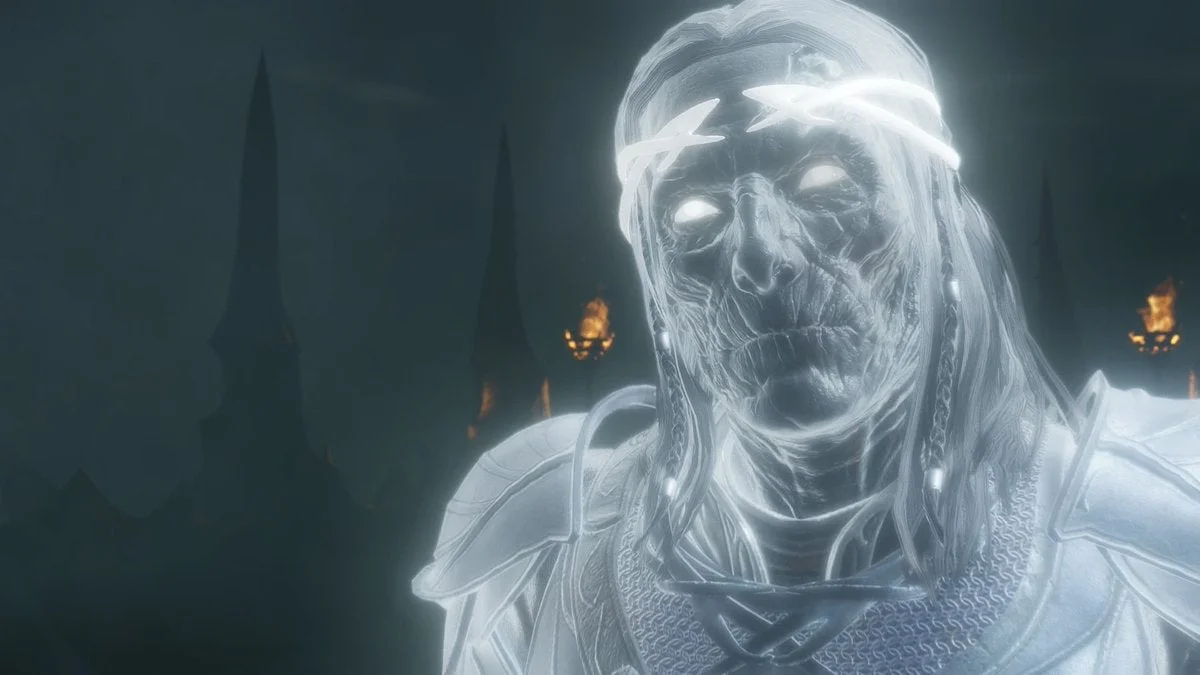 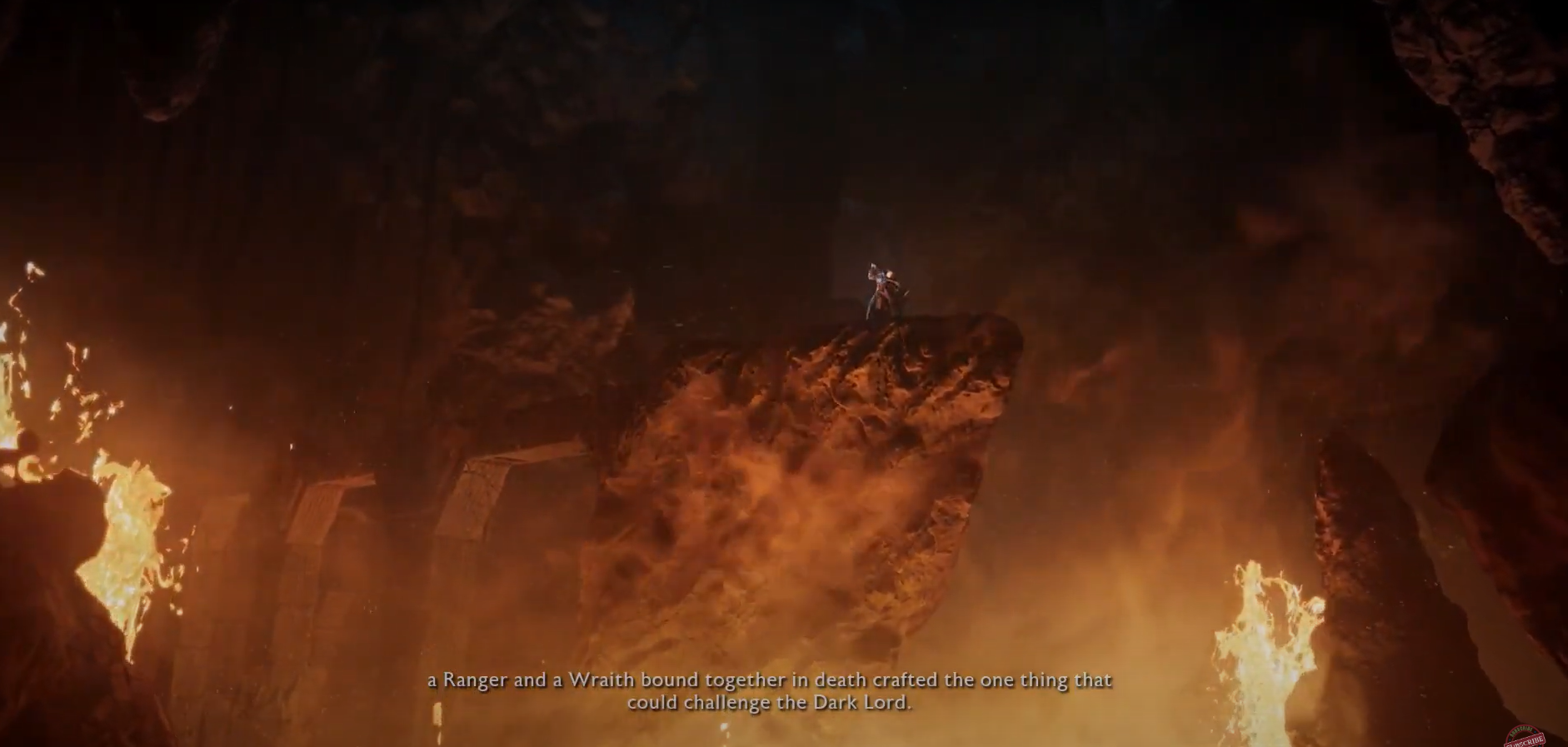 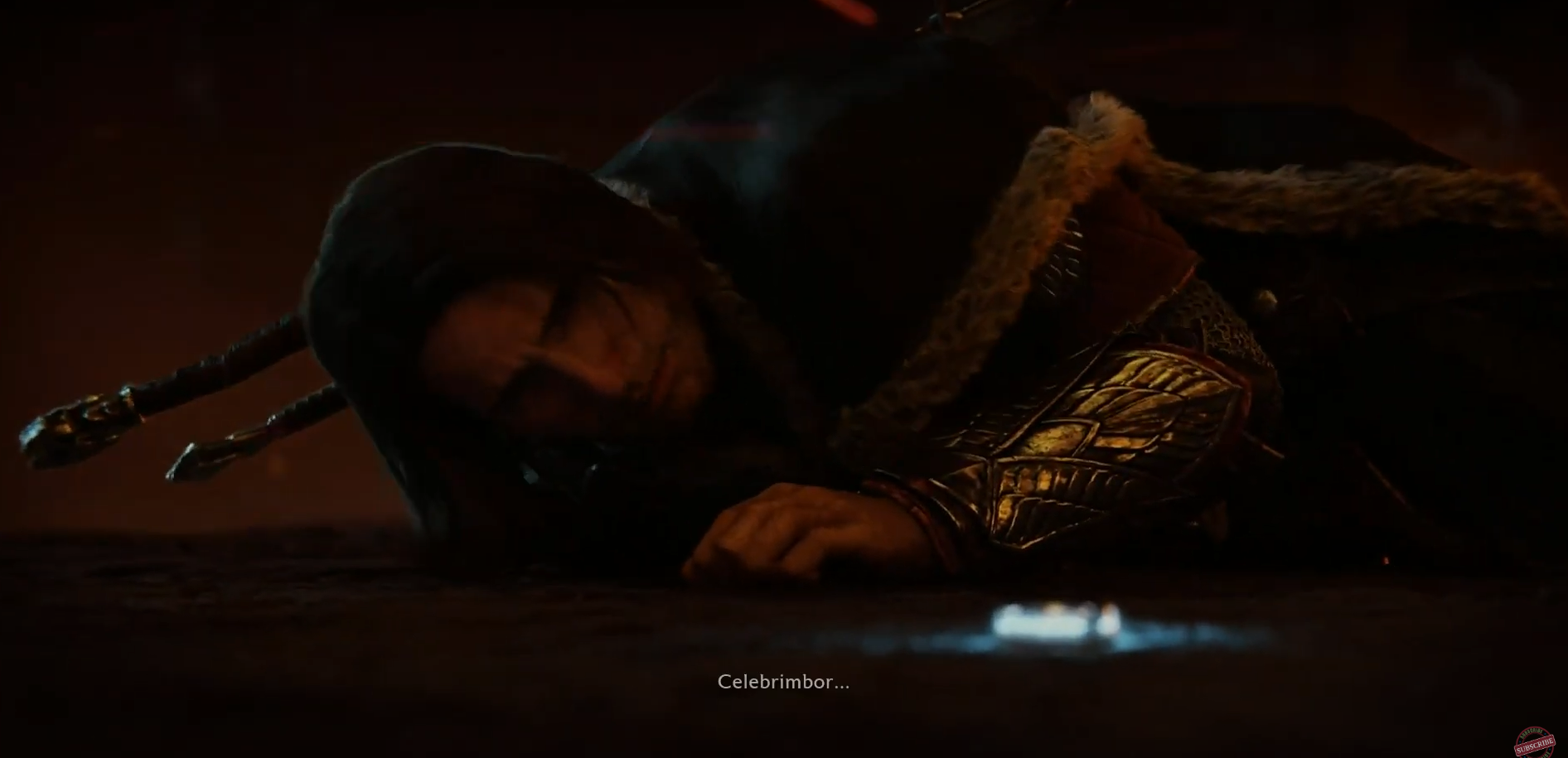 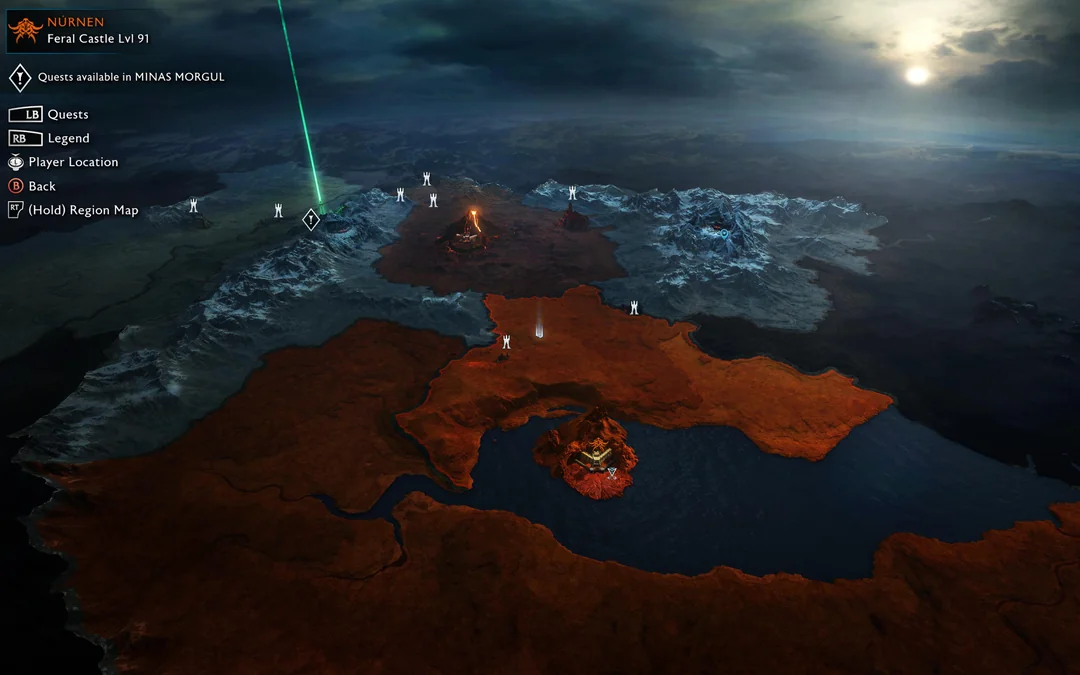 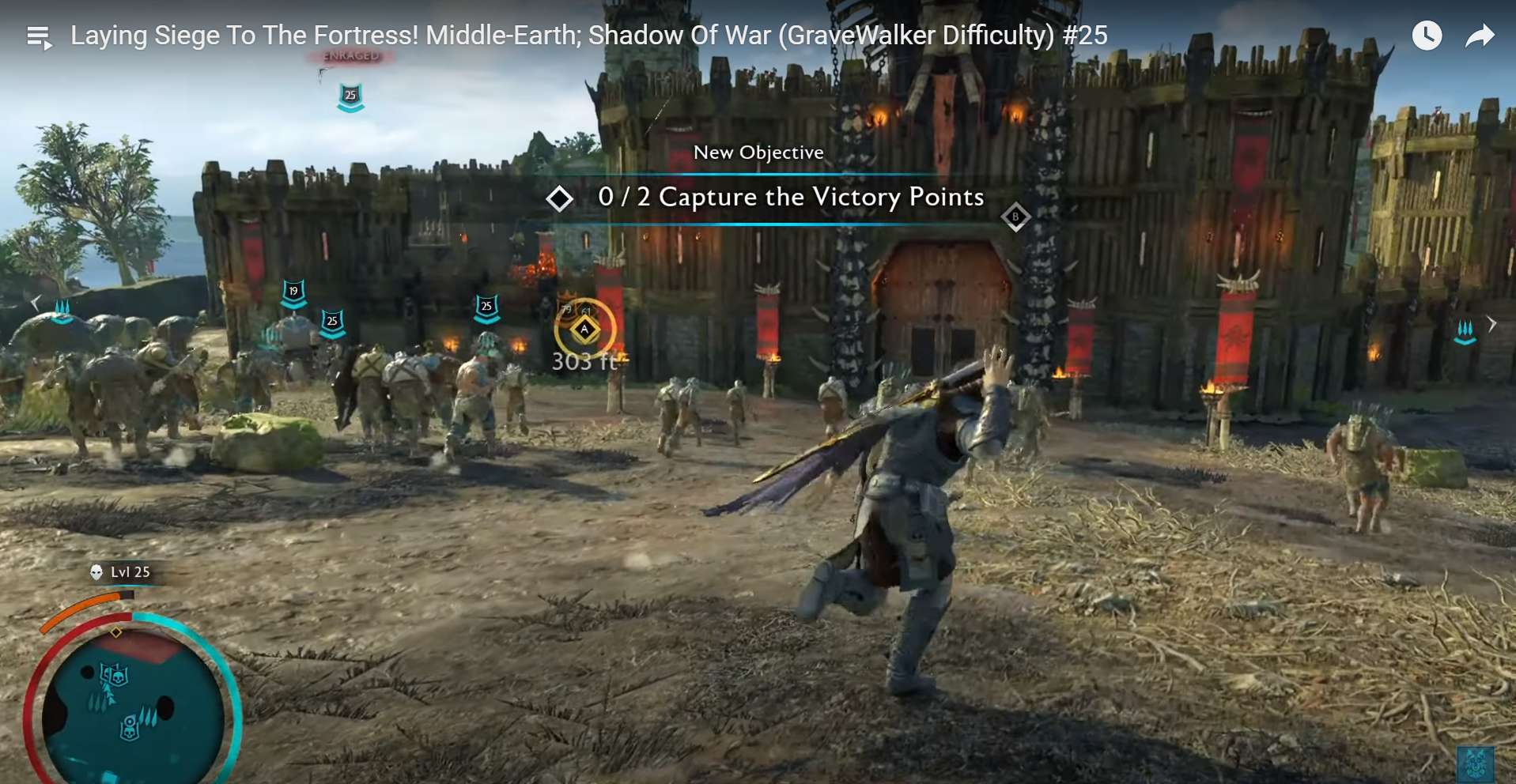 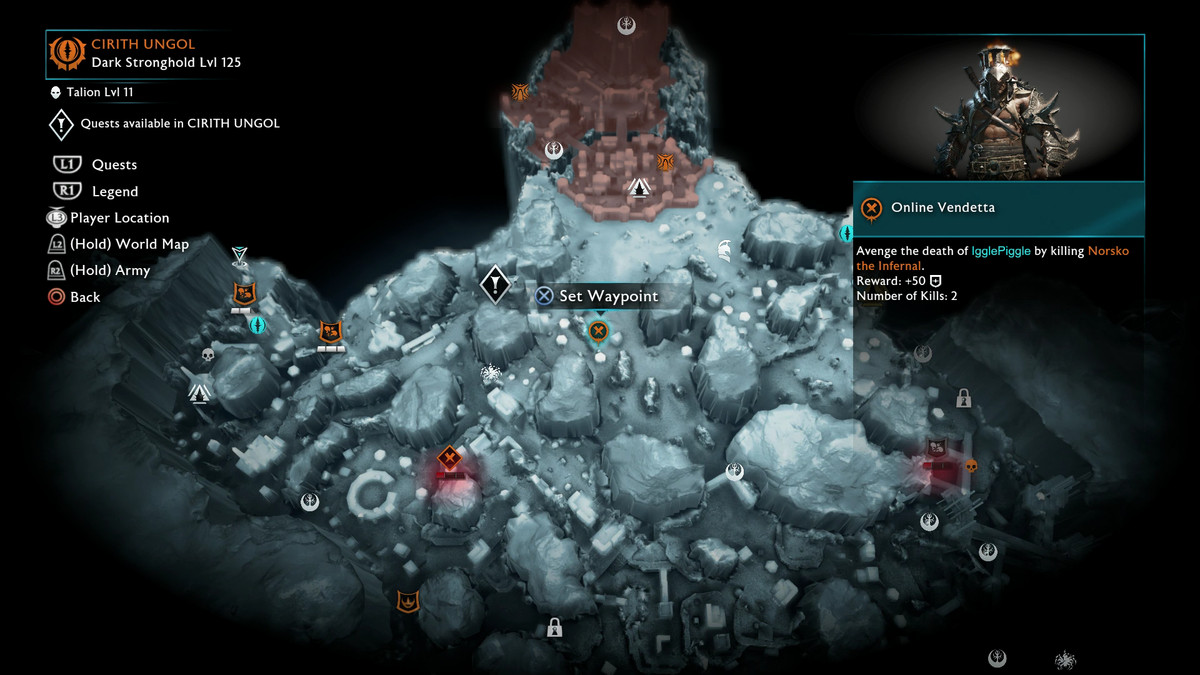 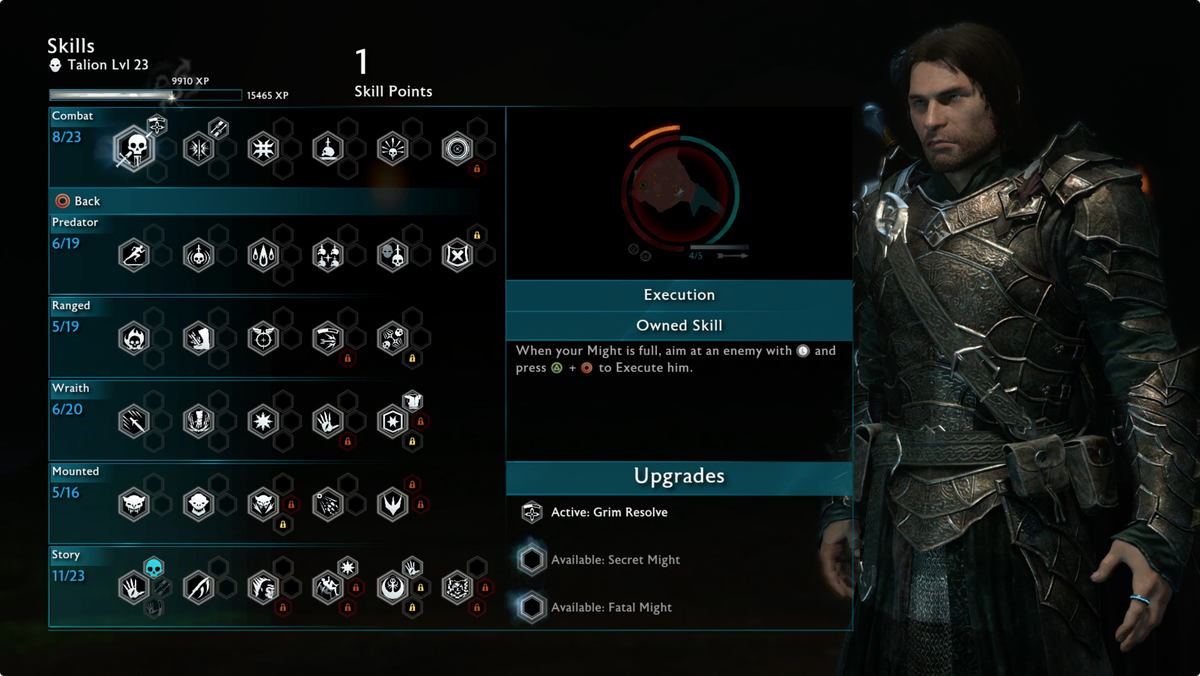 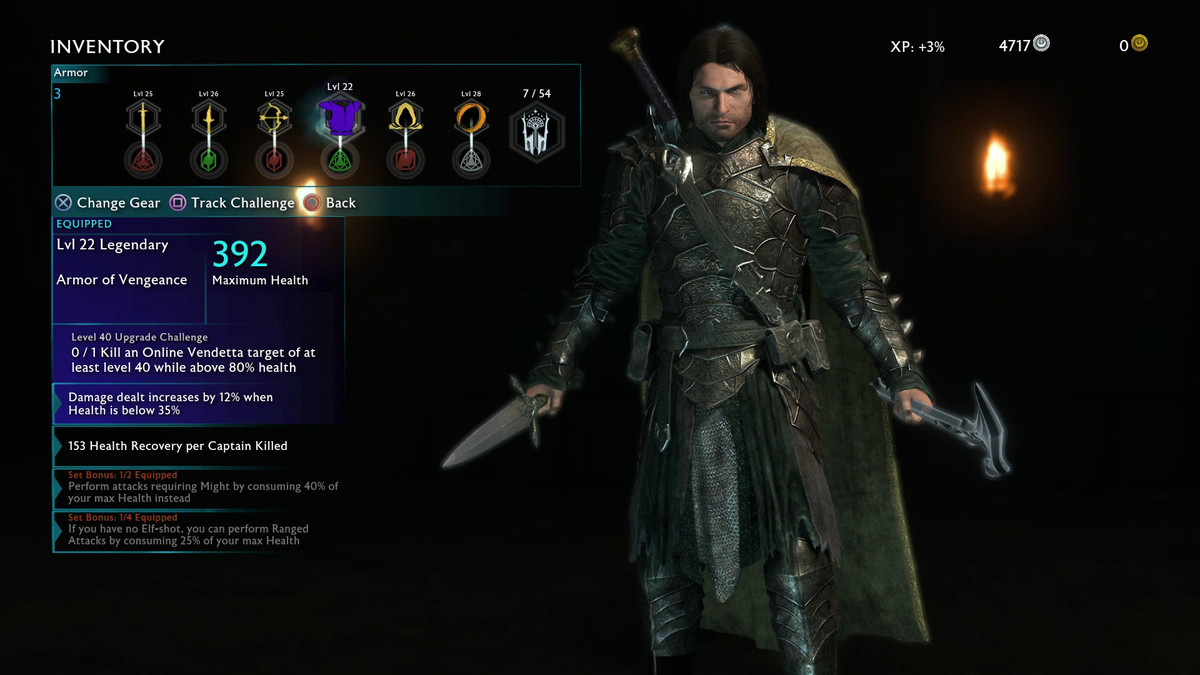 Story Mission
Siege Battles
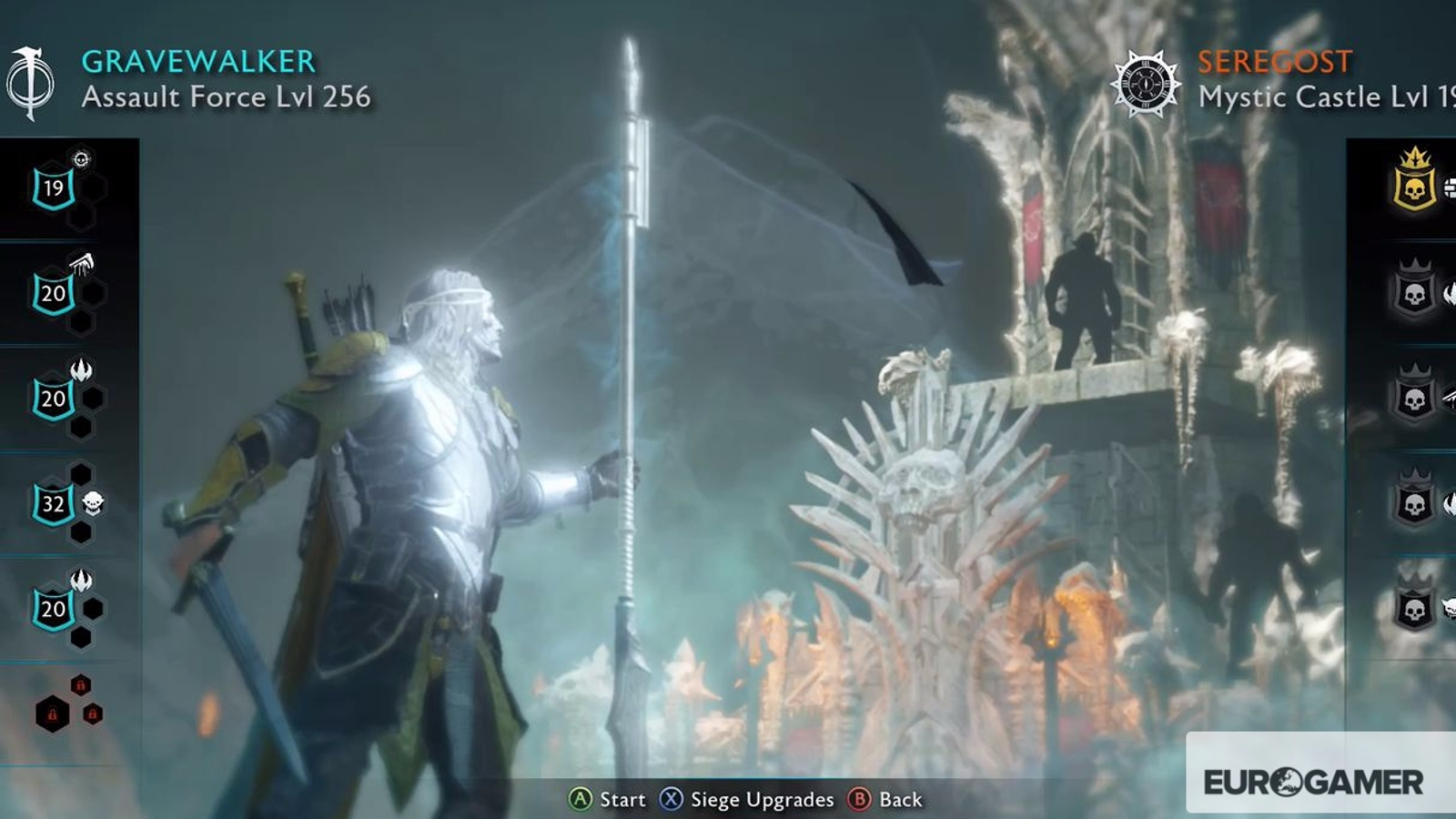 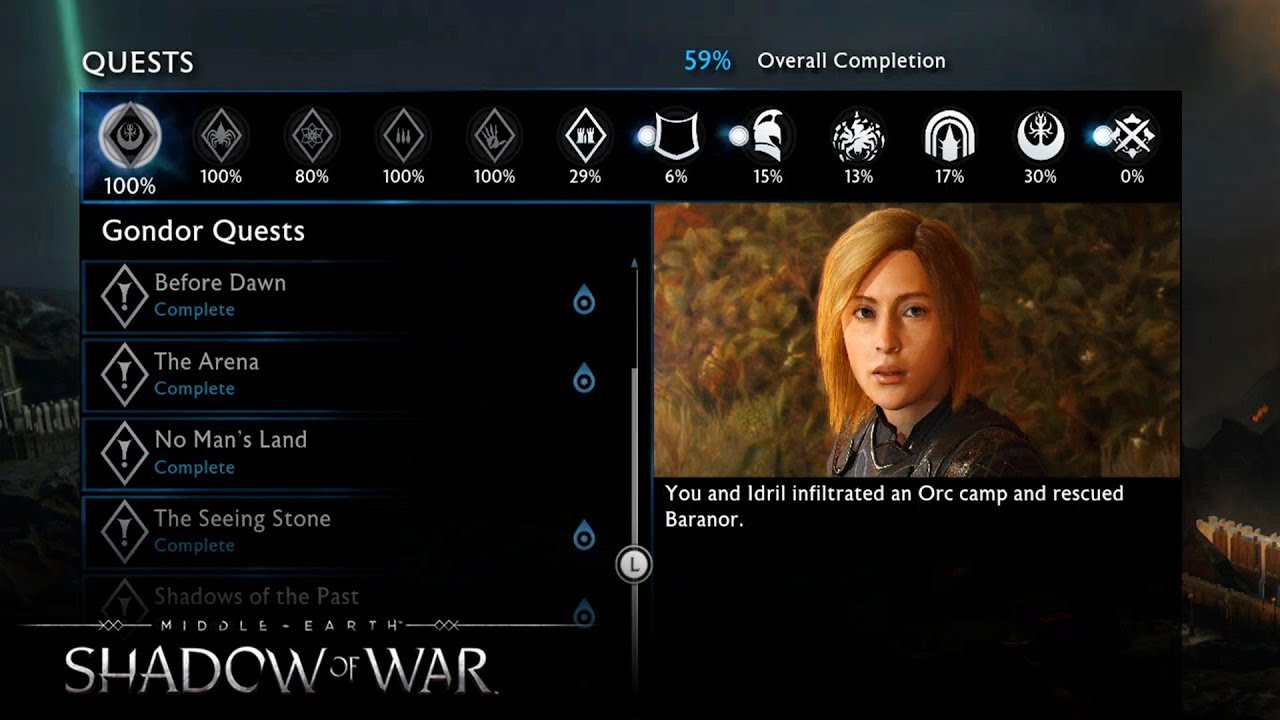 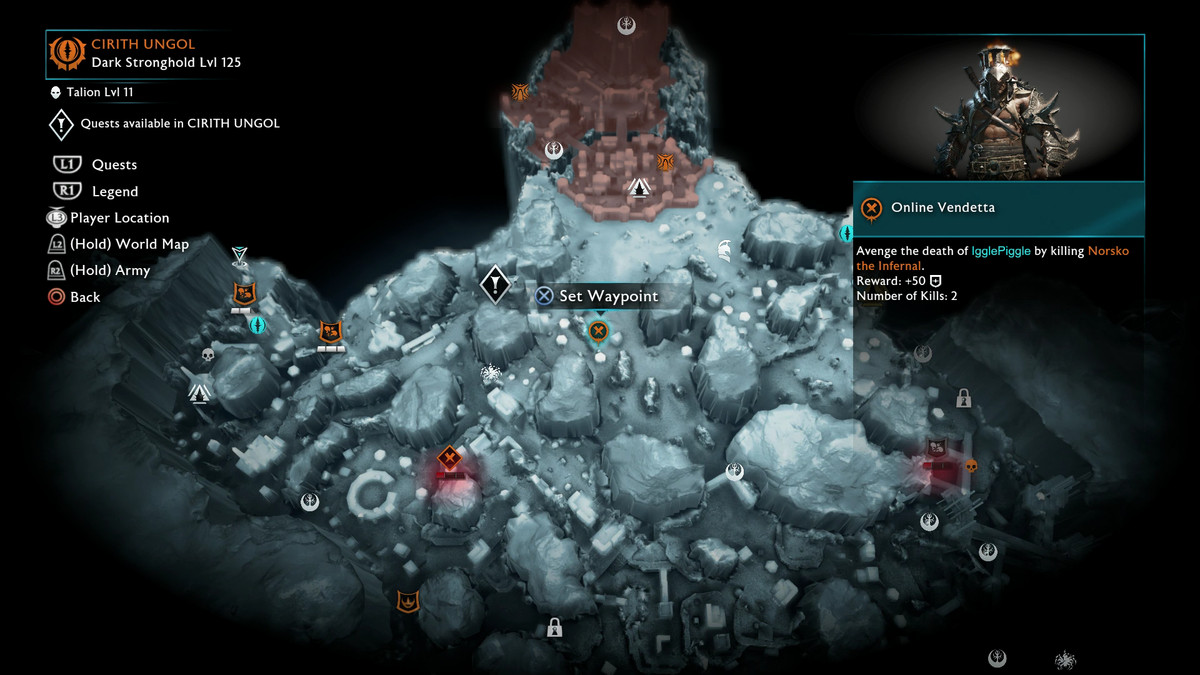 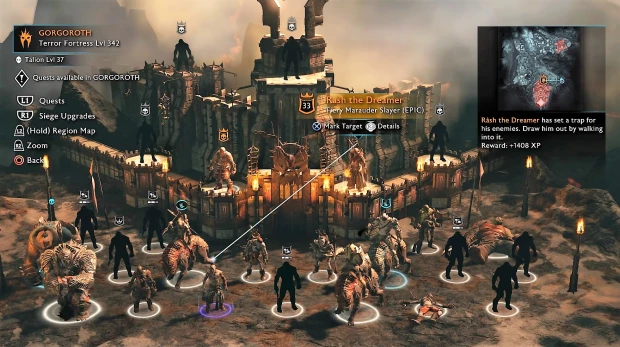 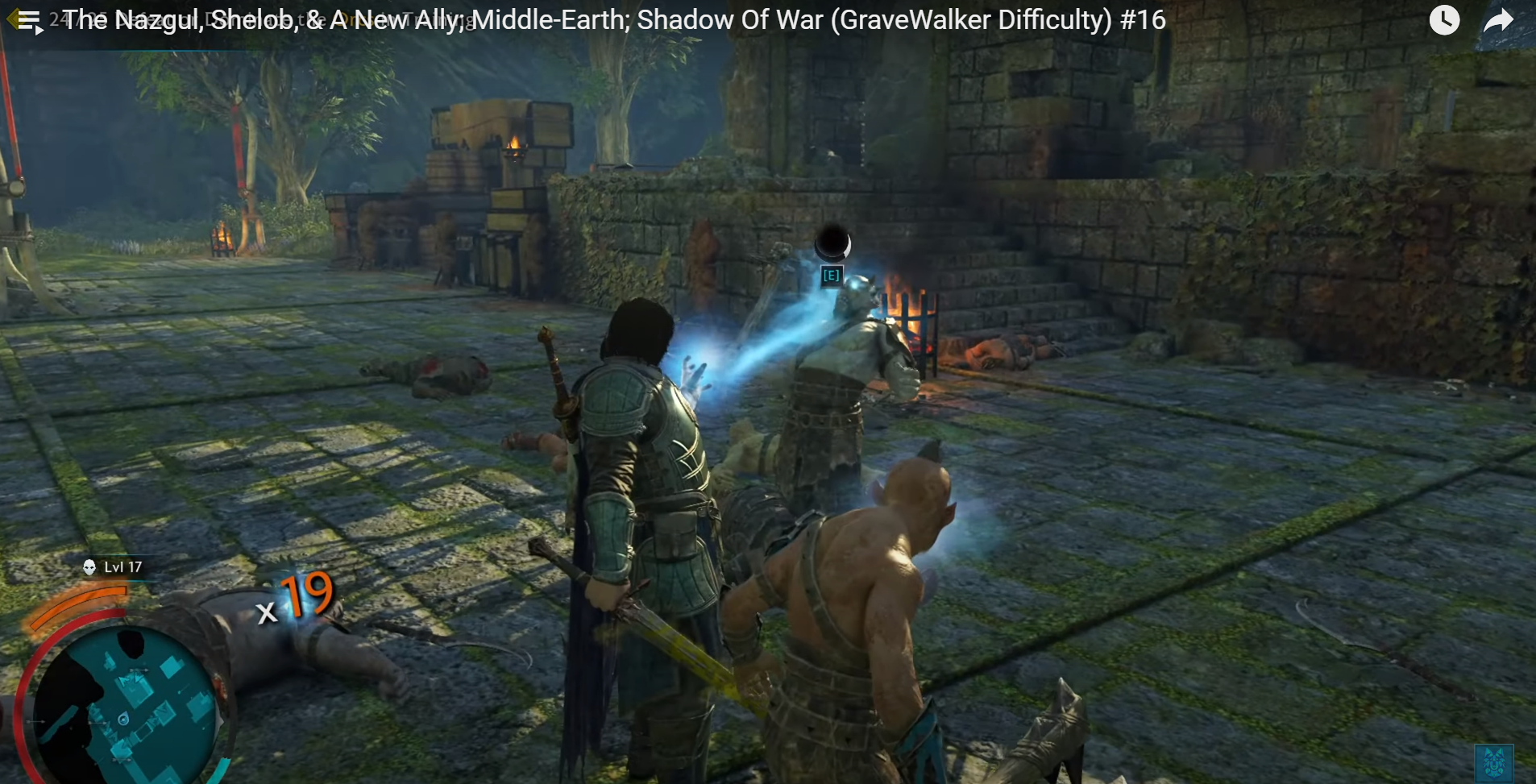 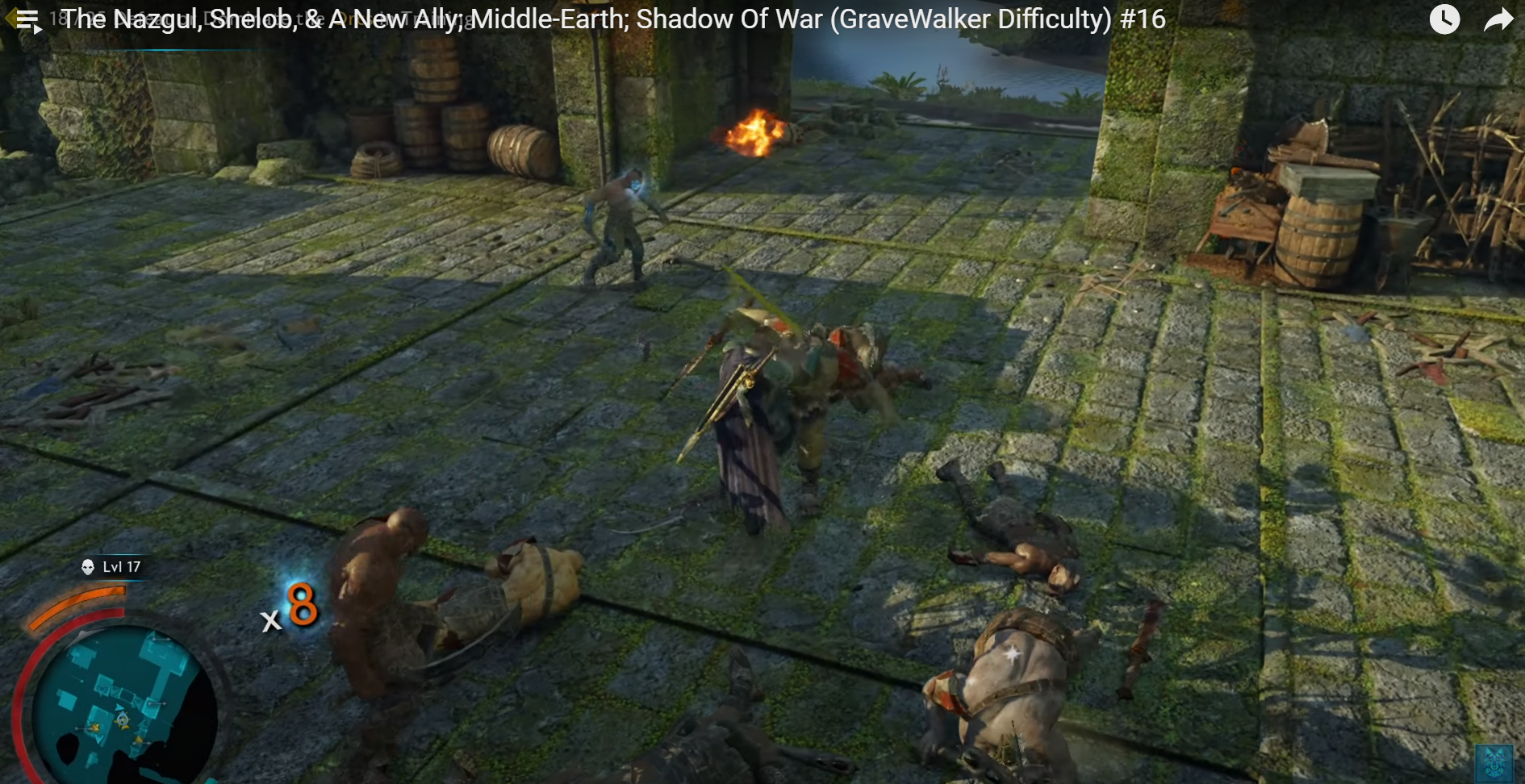 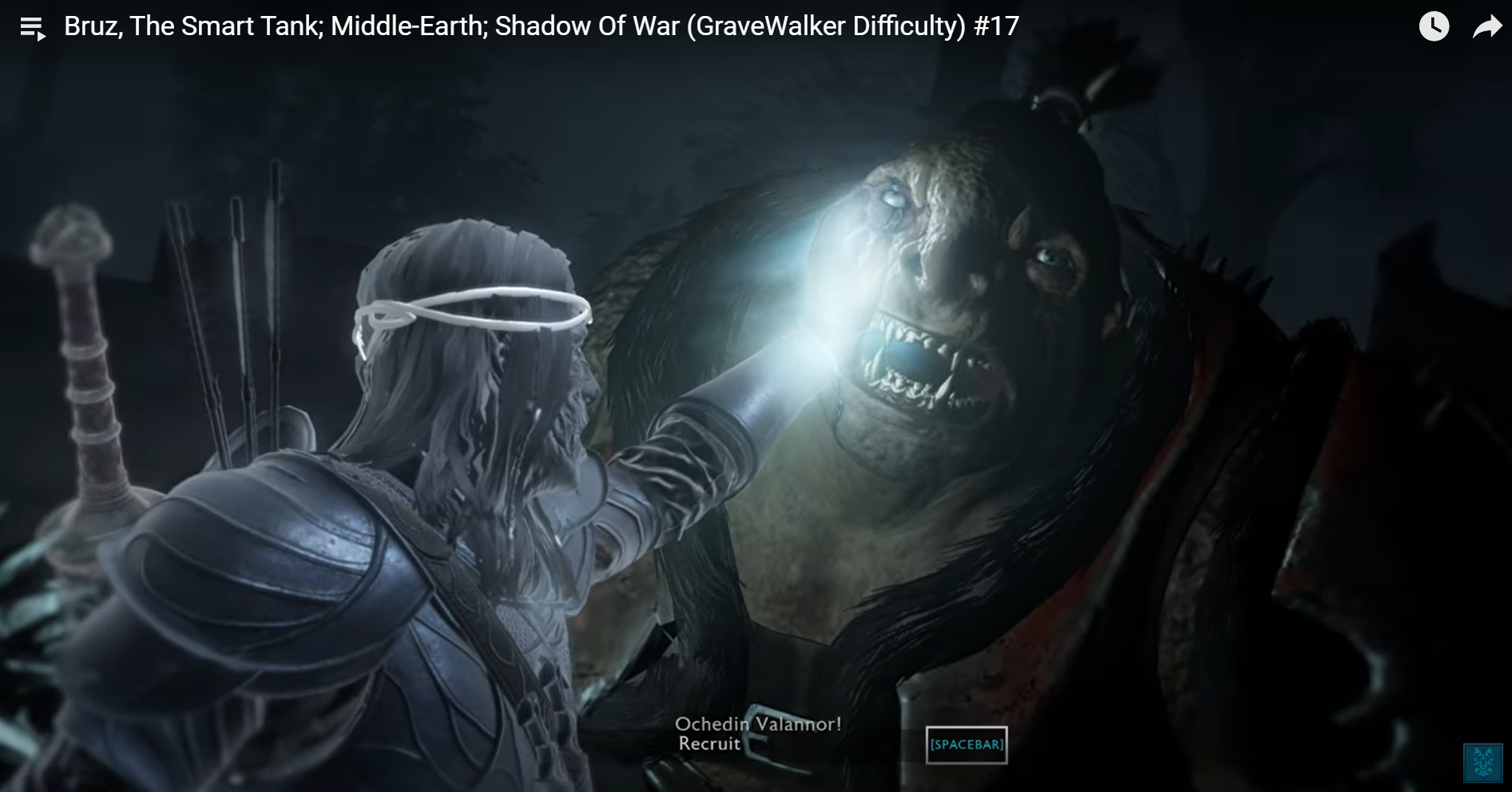 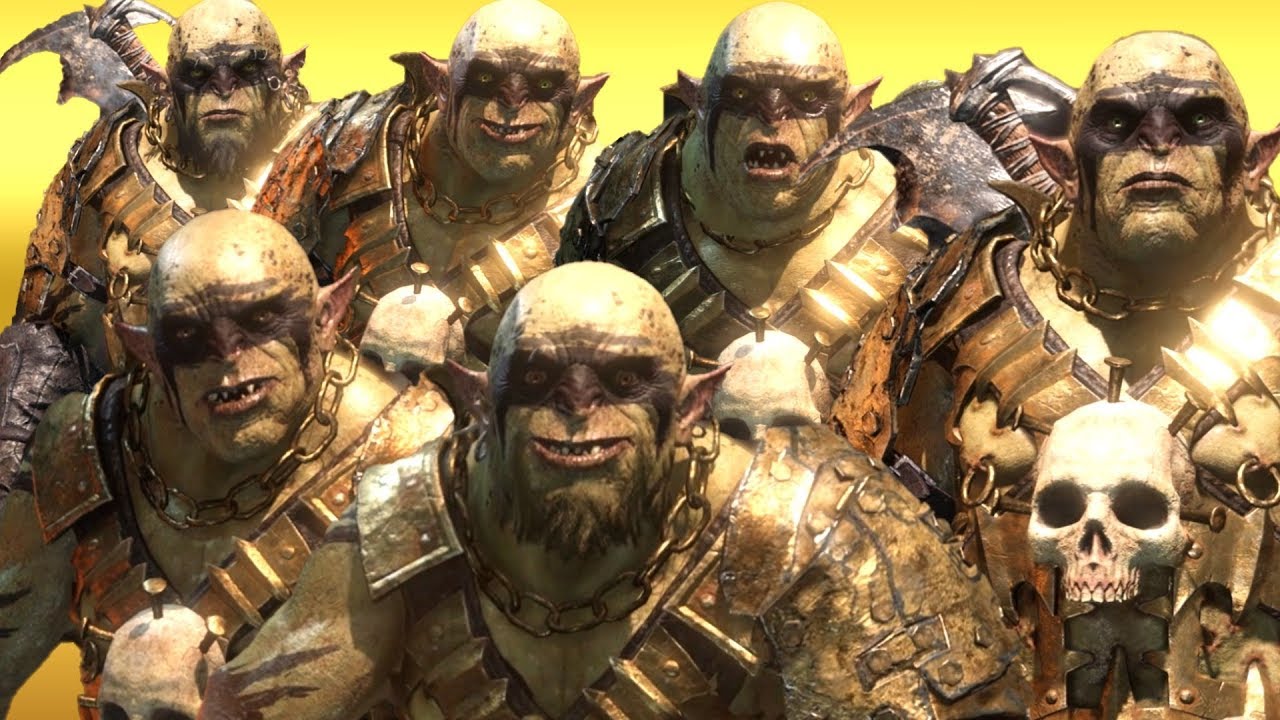 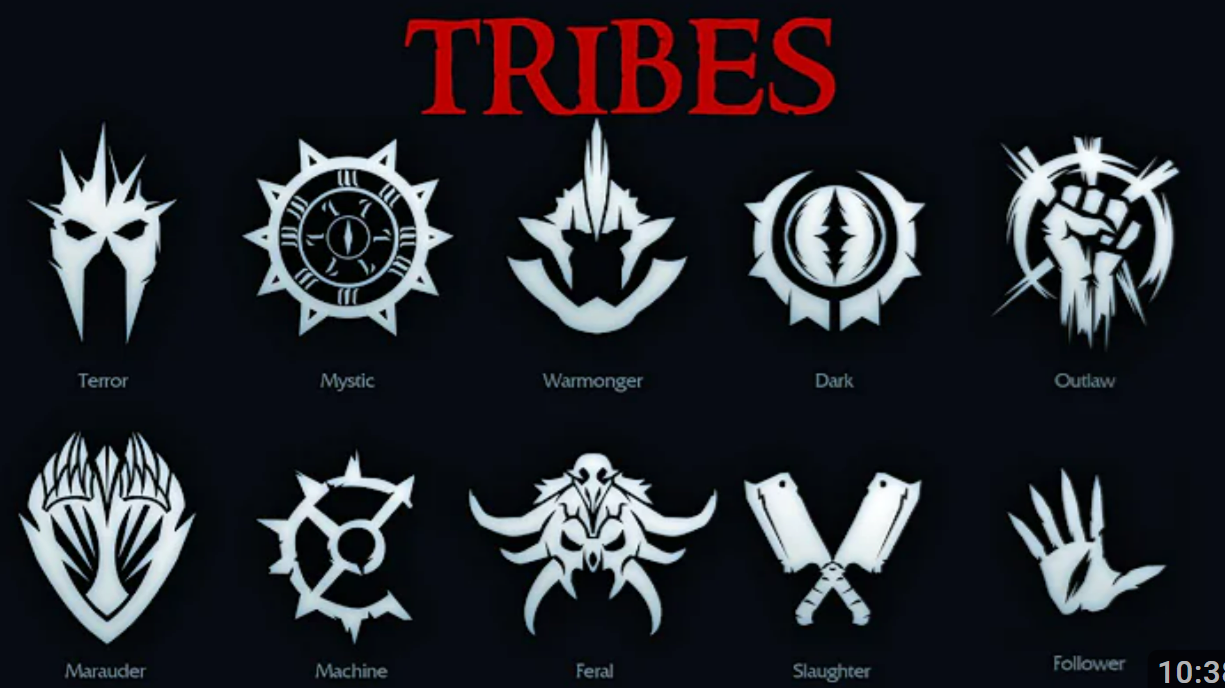 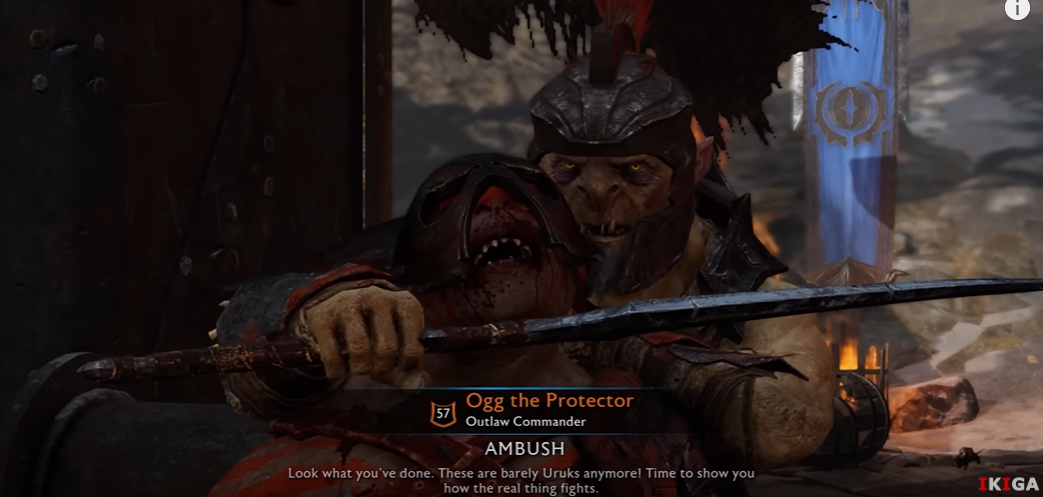 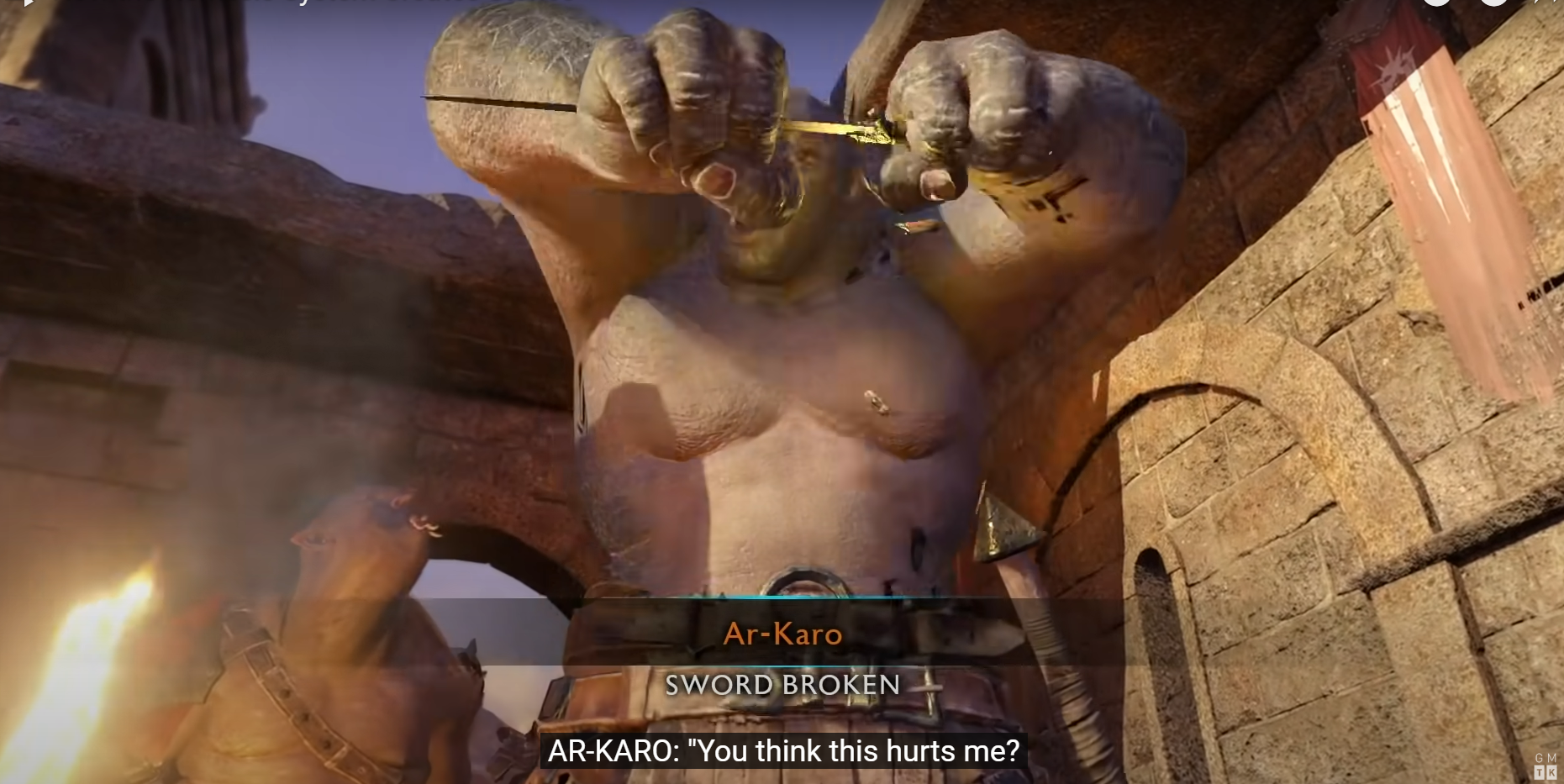 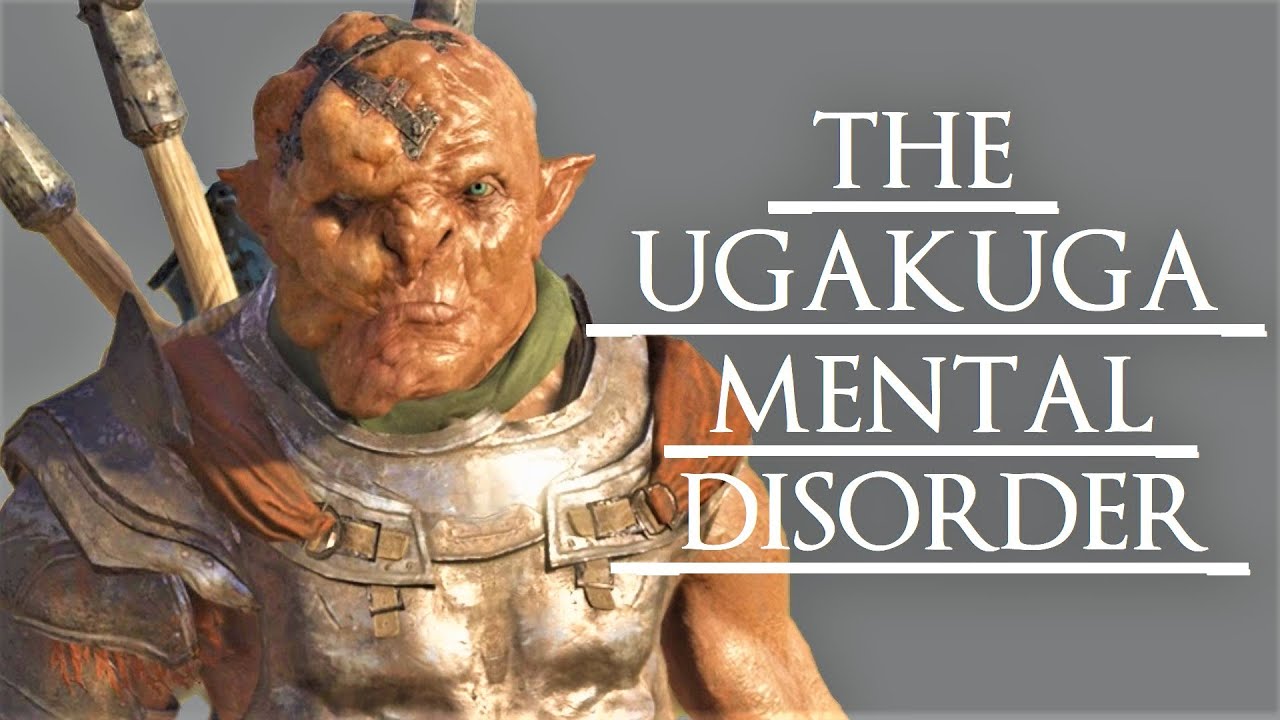 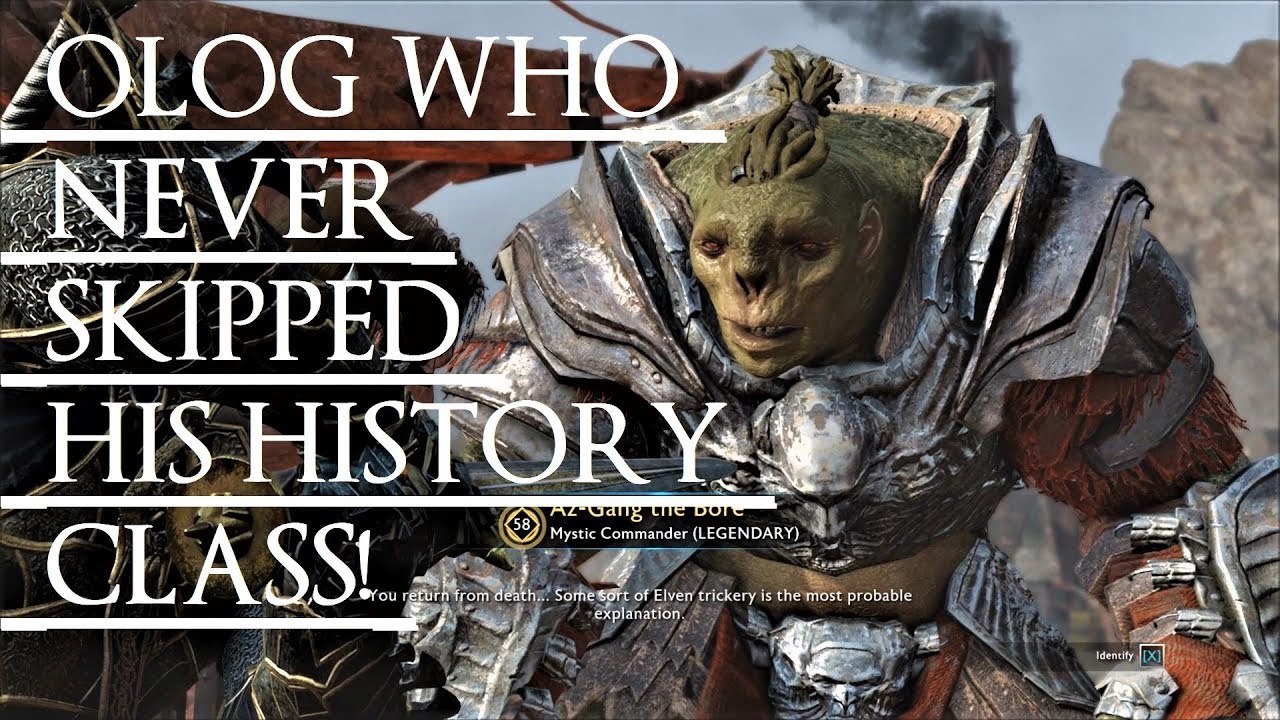 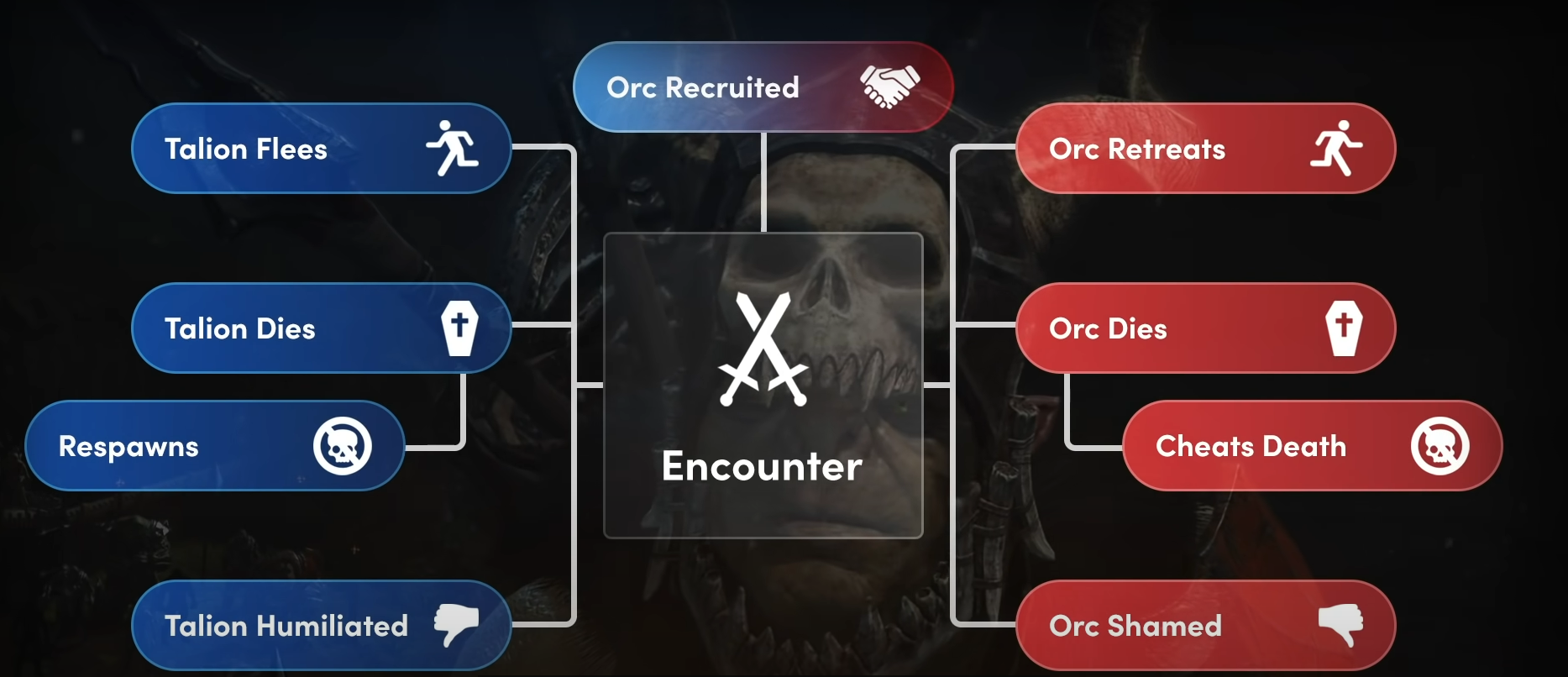 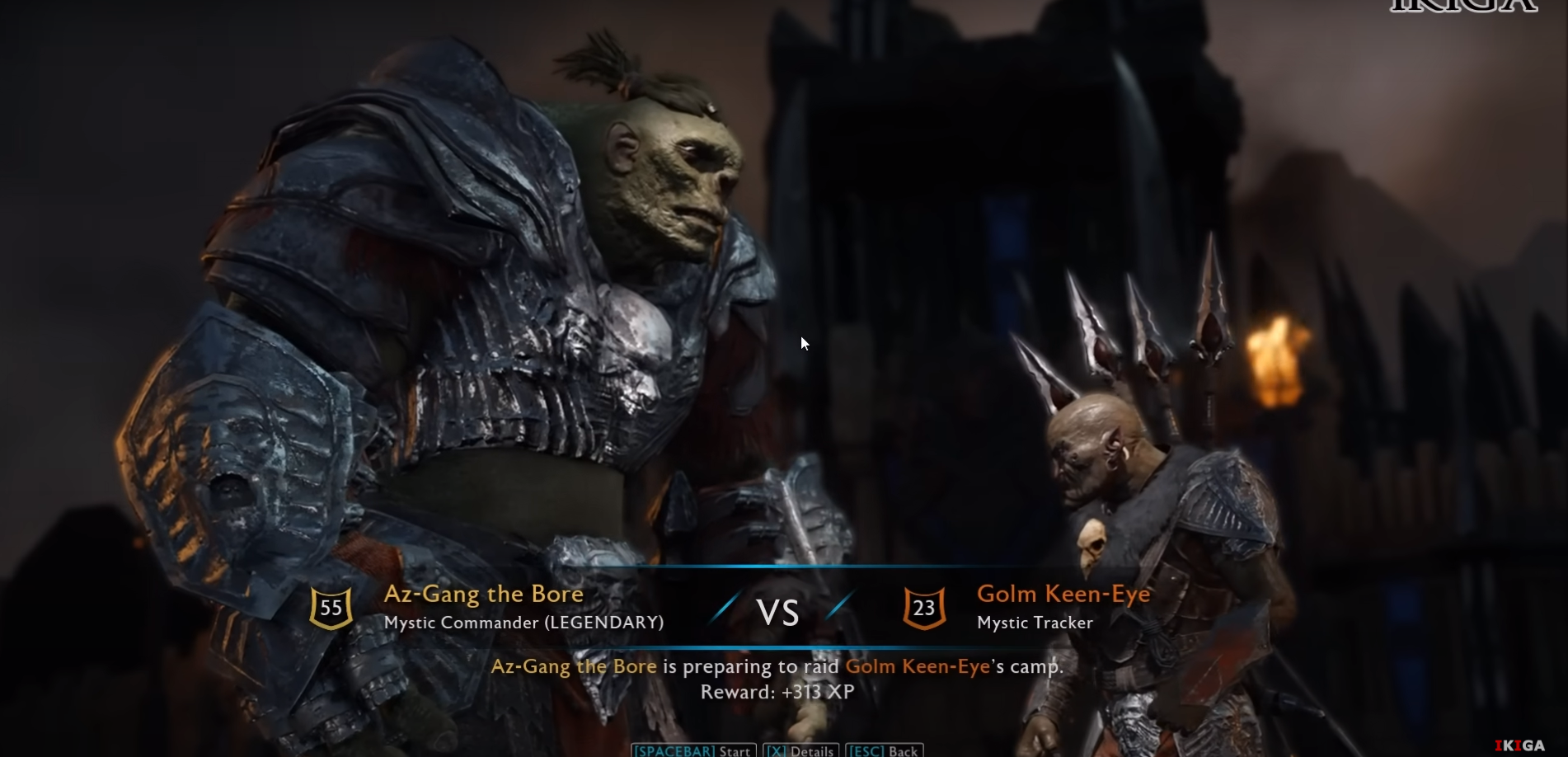 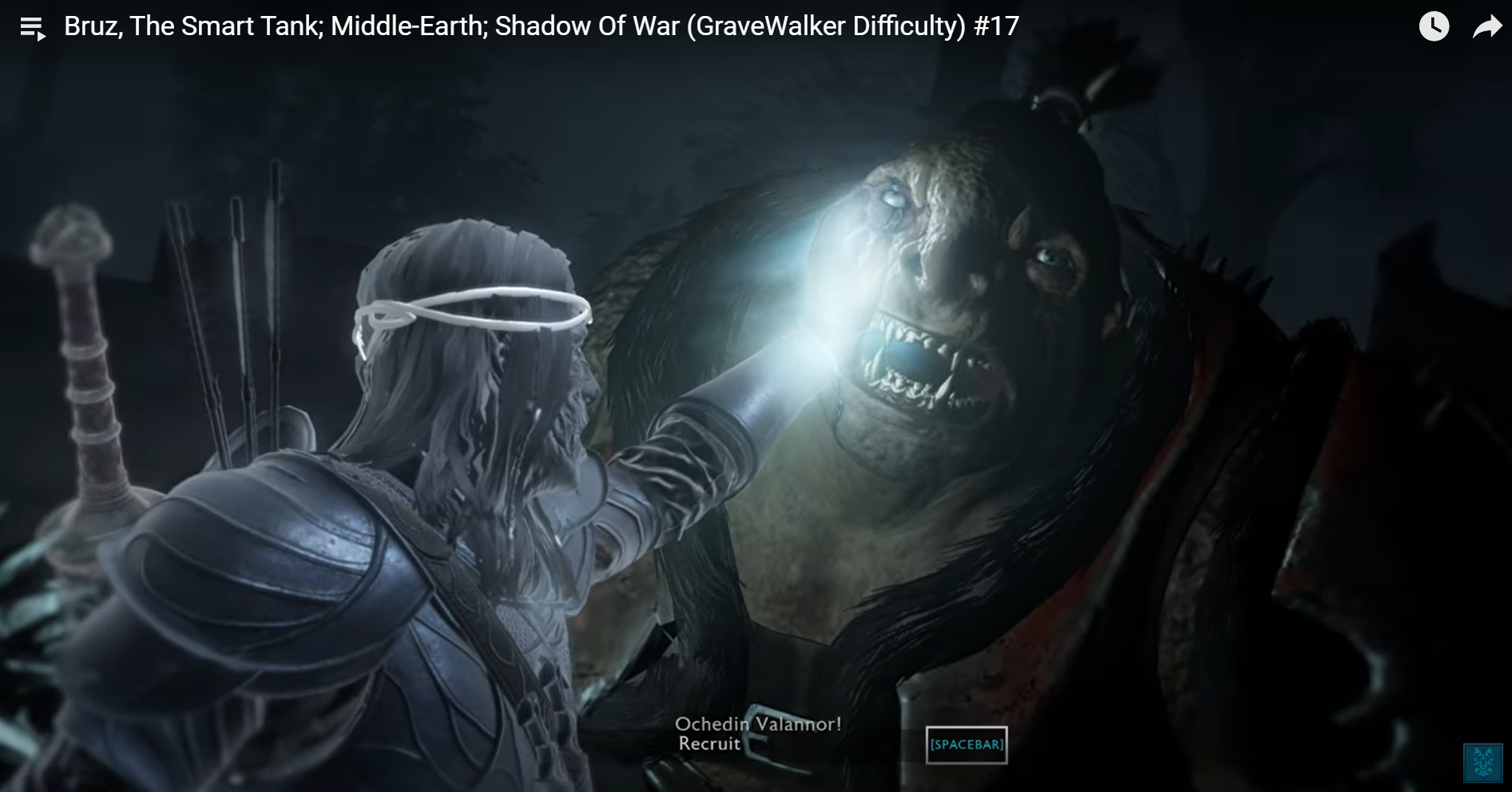 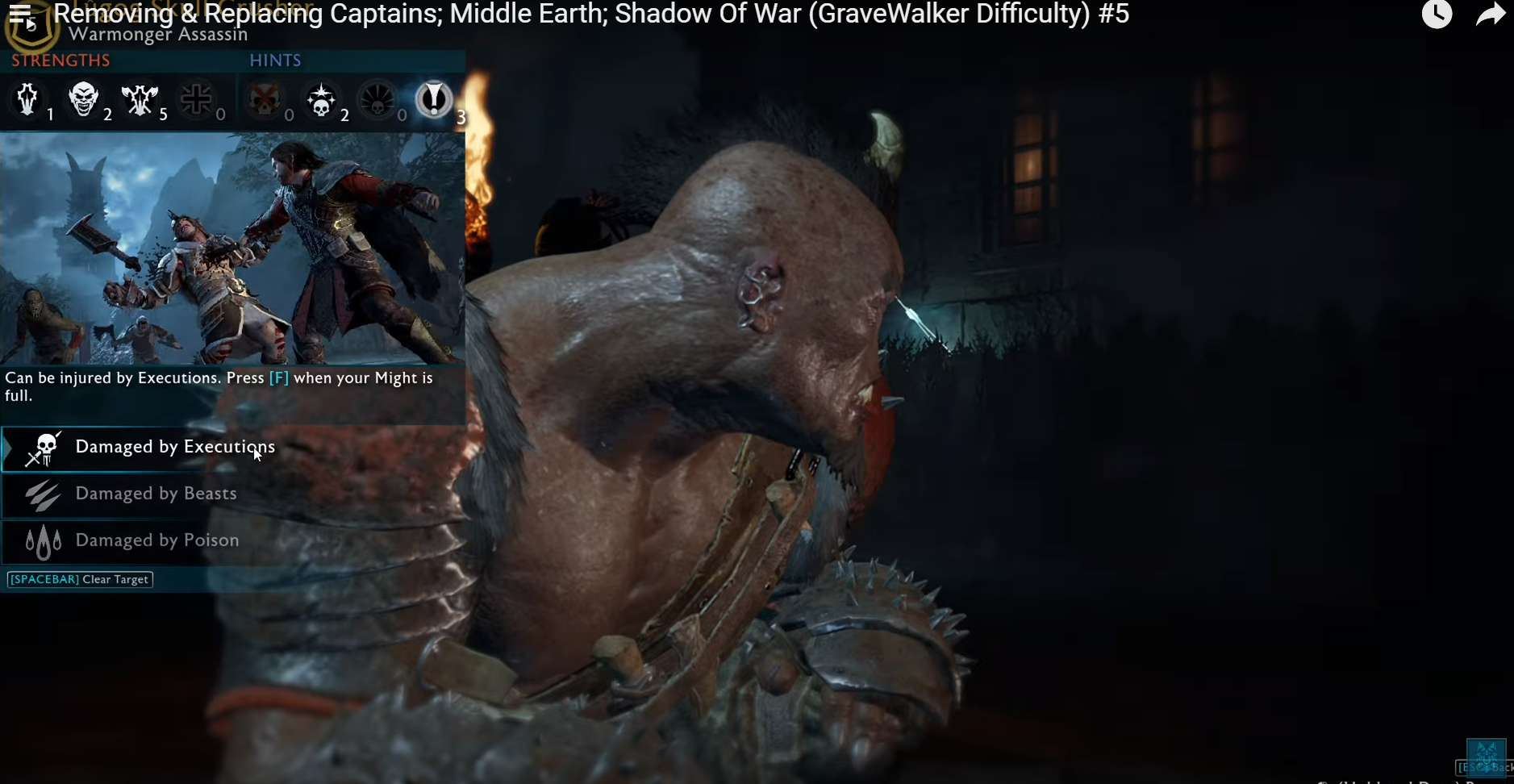 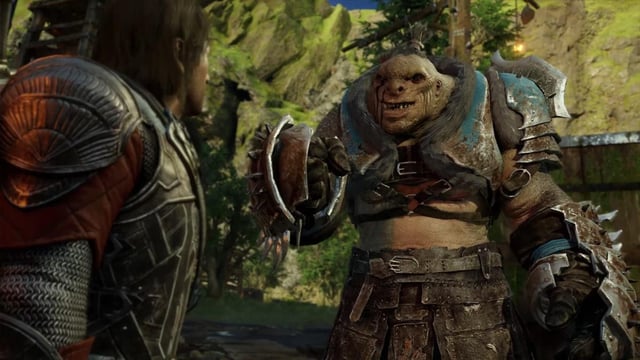 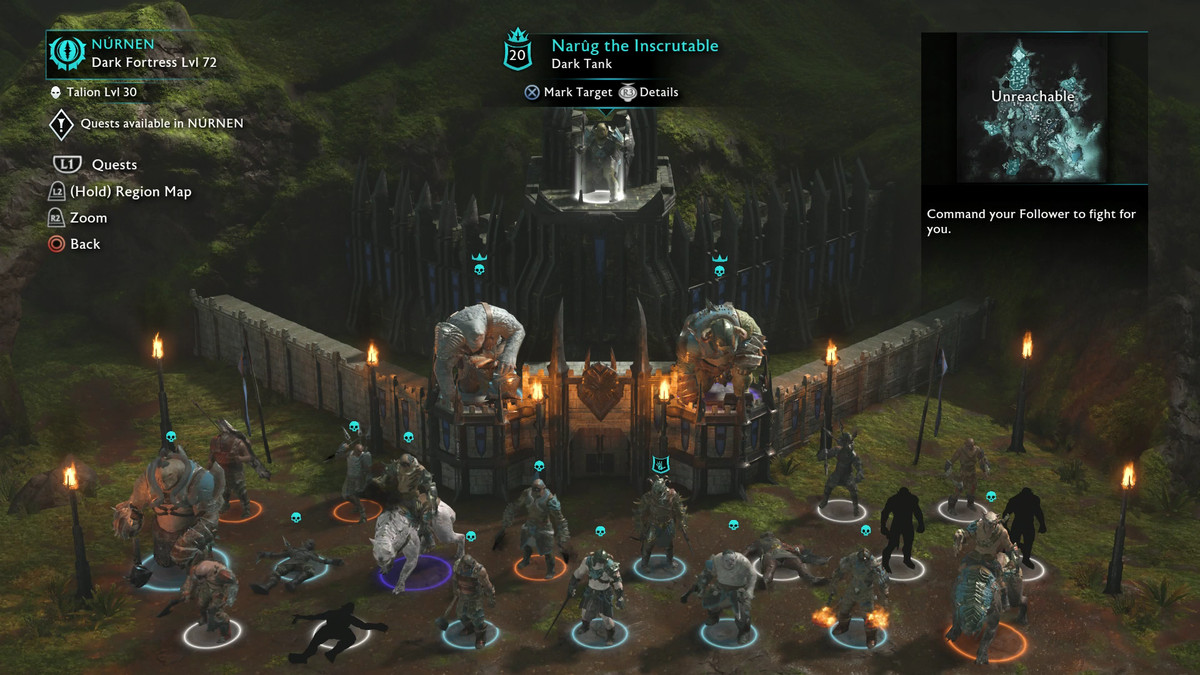 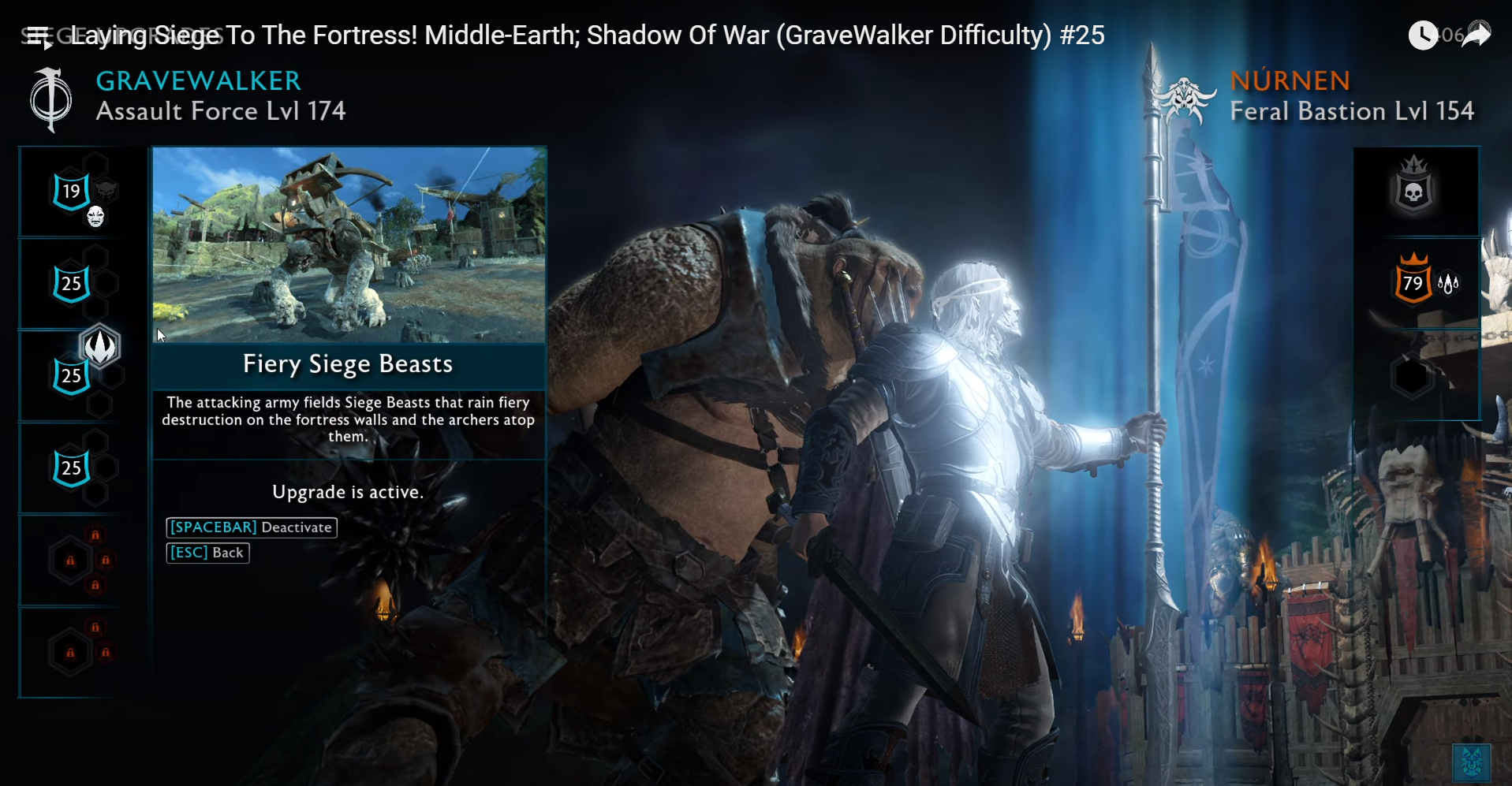